Een plantaardig vetten
Een plantaardig vet
is een tri-ester 
van glycerol en vetzuren
Een plantaardig vet
is een tri-ester 
van glycerol en vetzuren
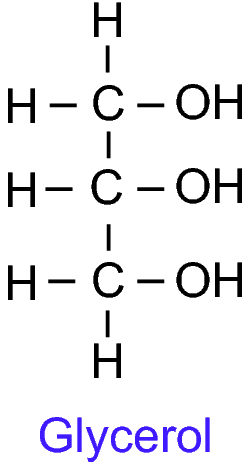 glycerol
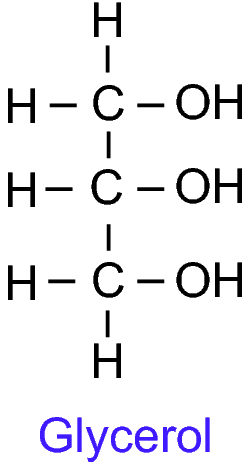 glycerol
propaan-1,2,3-triol
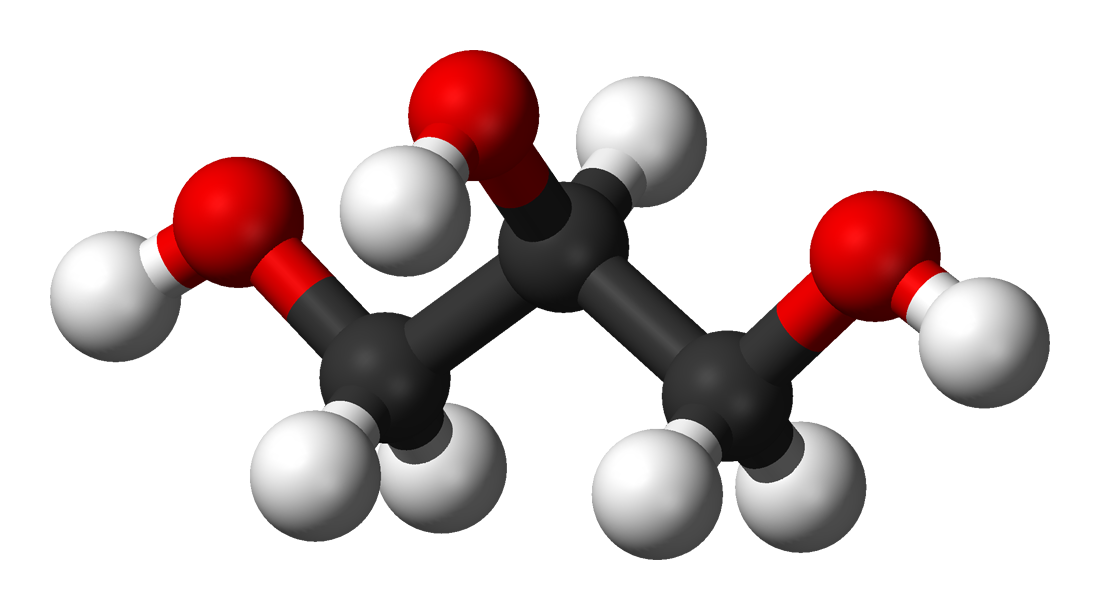 glycerol
propaan-1,2,3-triol
Een plantaardig vet
is een tri-ester 
van glycerol en vetzuren
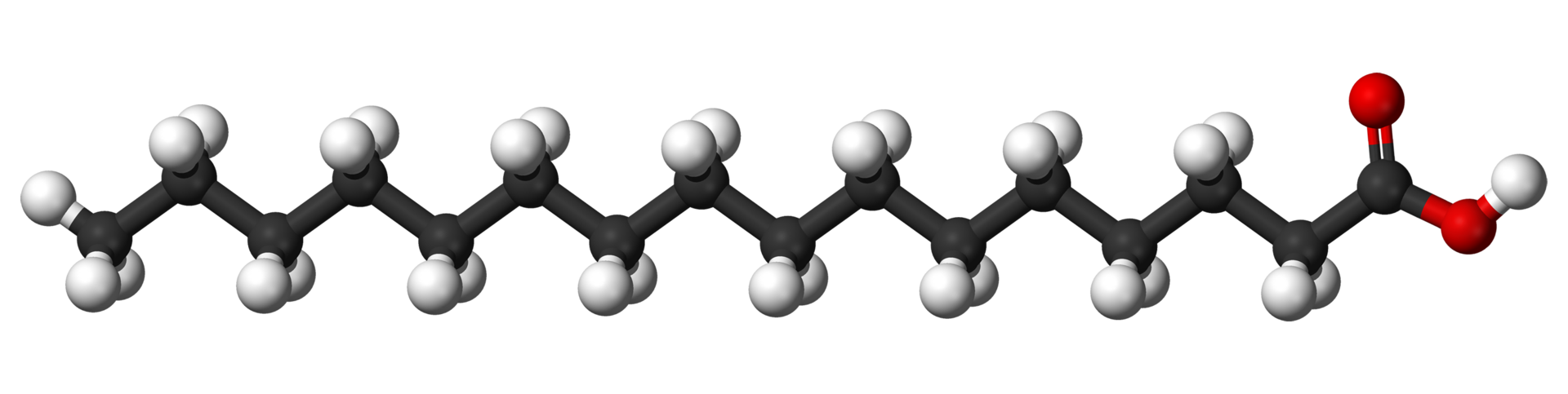 Palmitinezuur
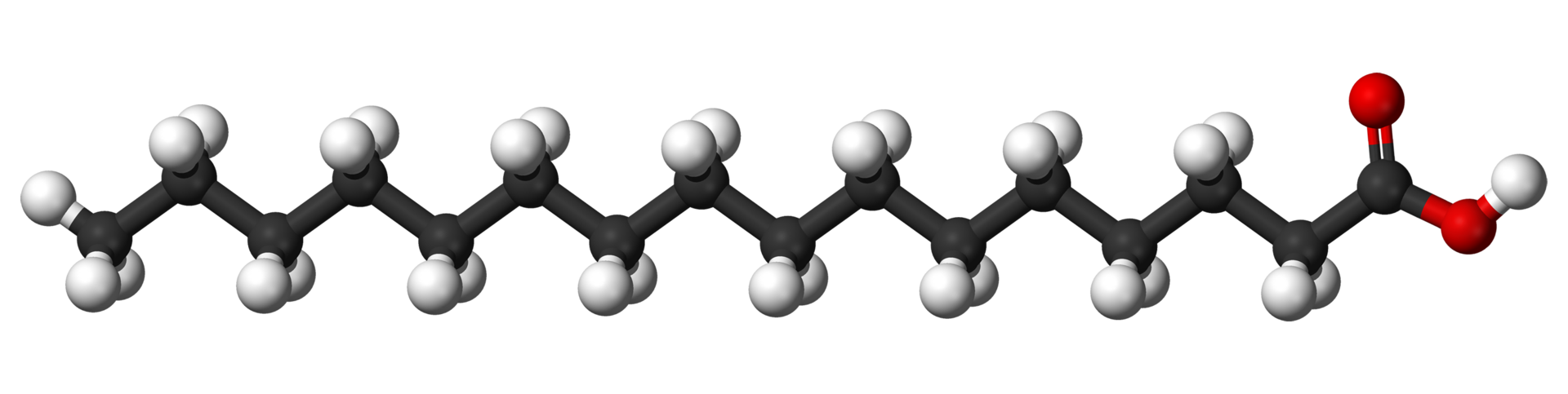 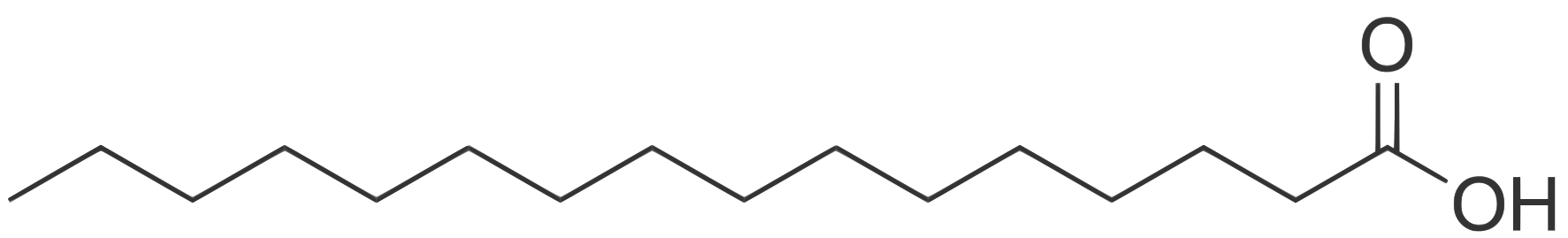 Palmitinezuur
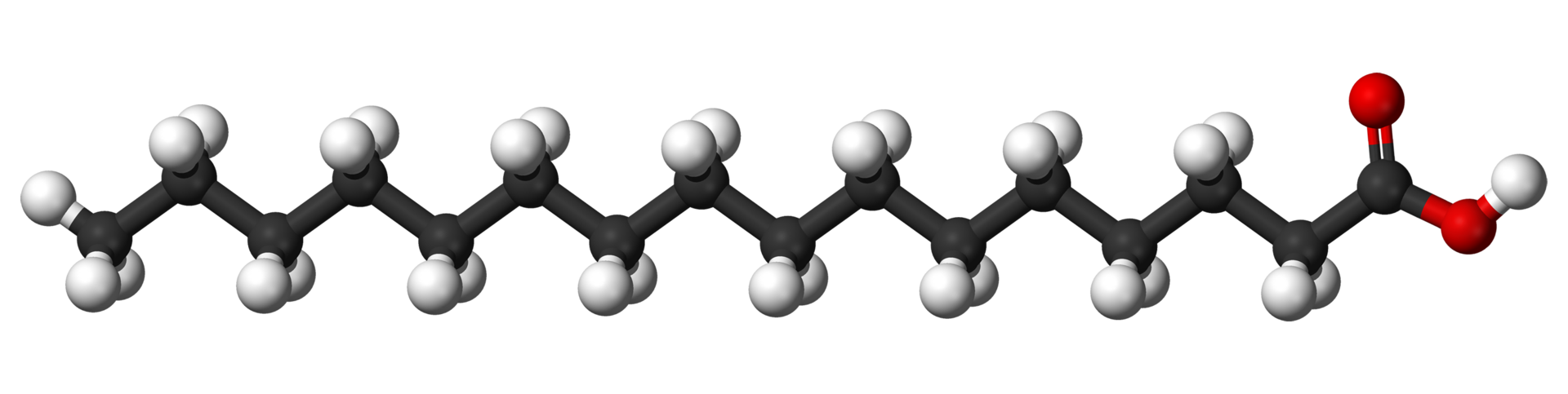 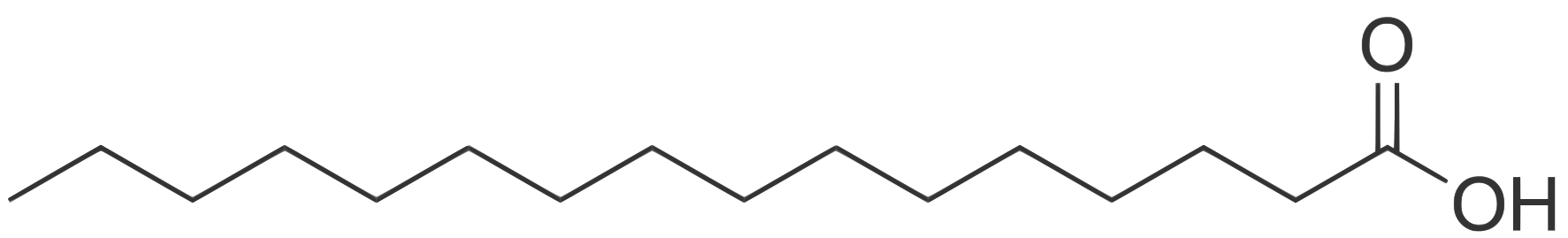 Palmitinezuur

Verzadigd vetzuur
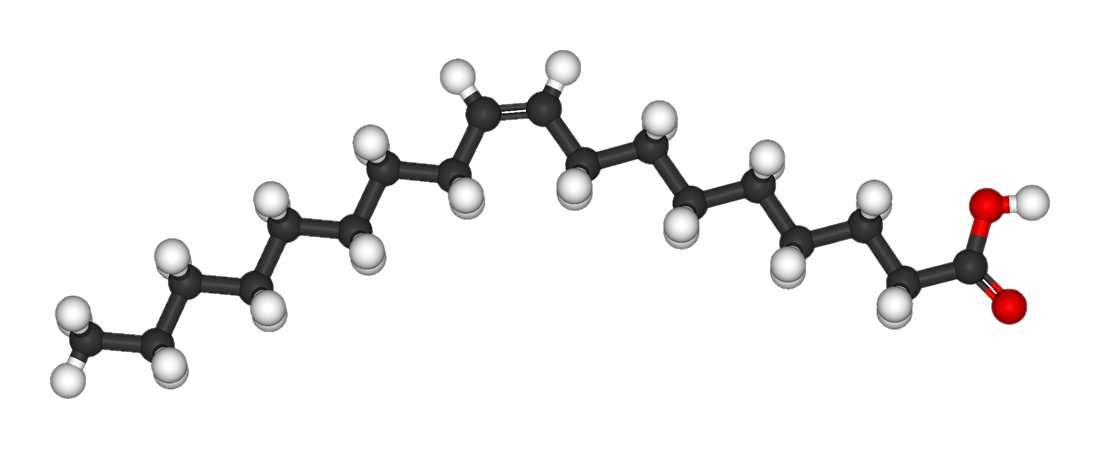 Oliezuur
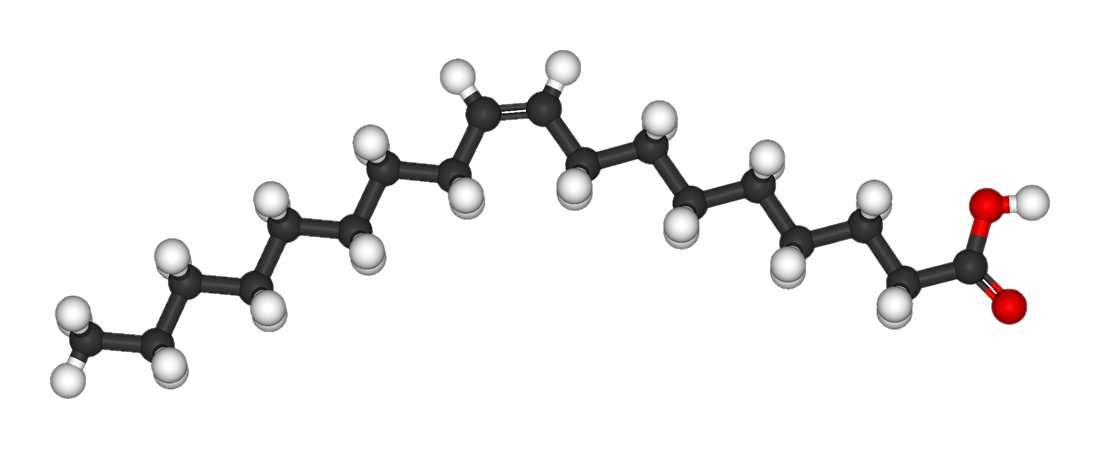 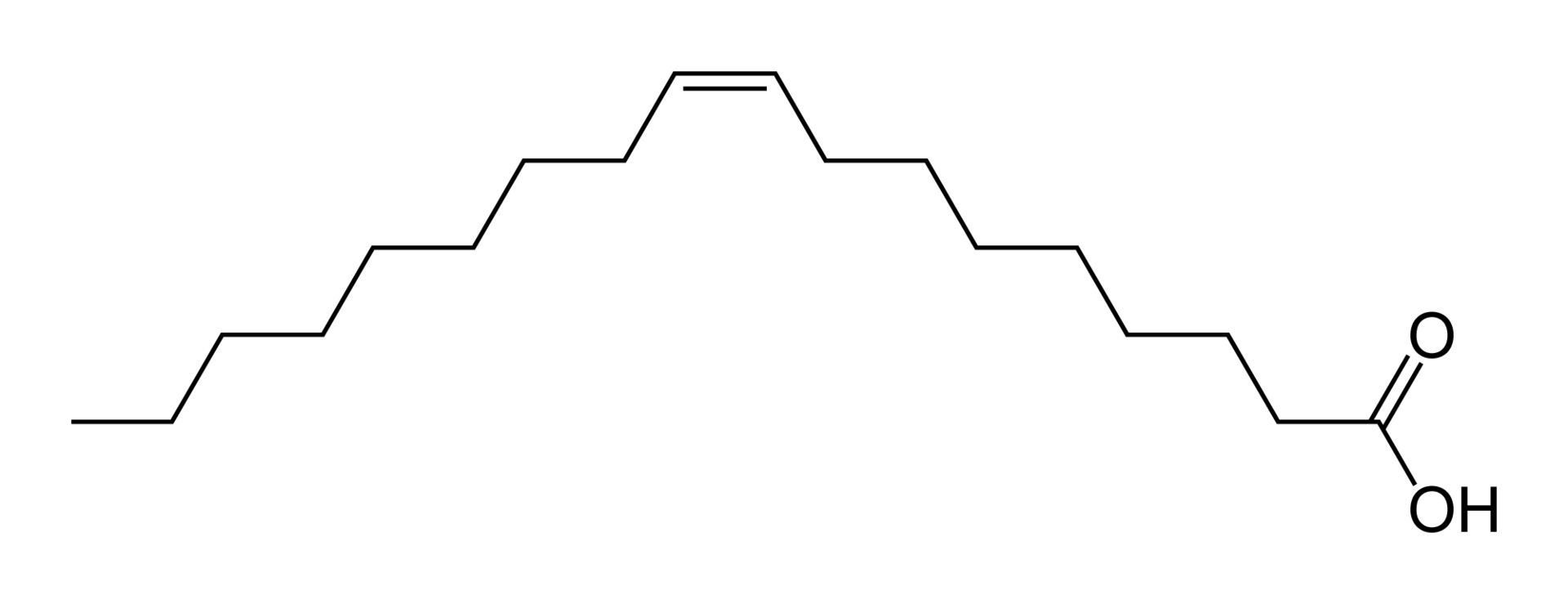 Oliezuur
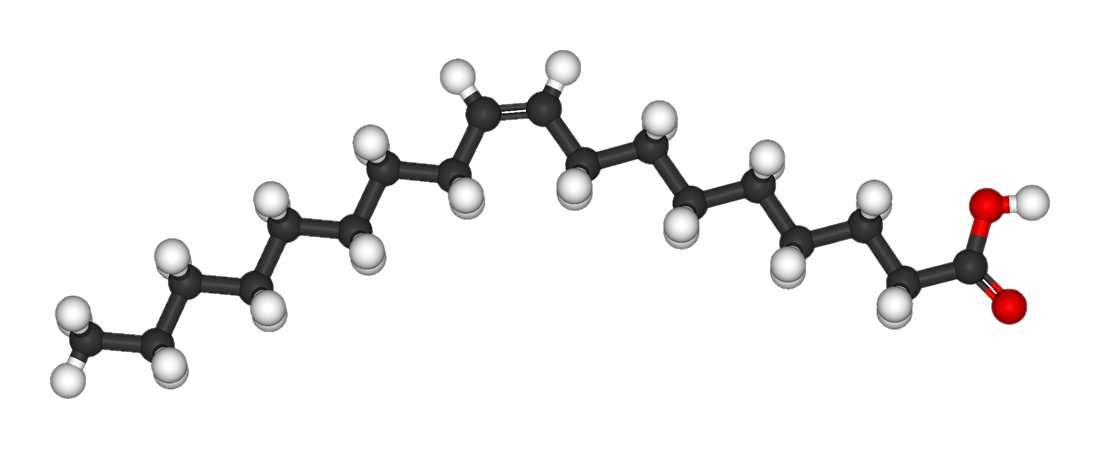 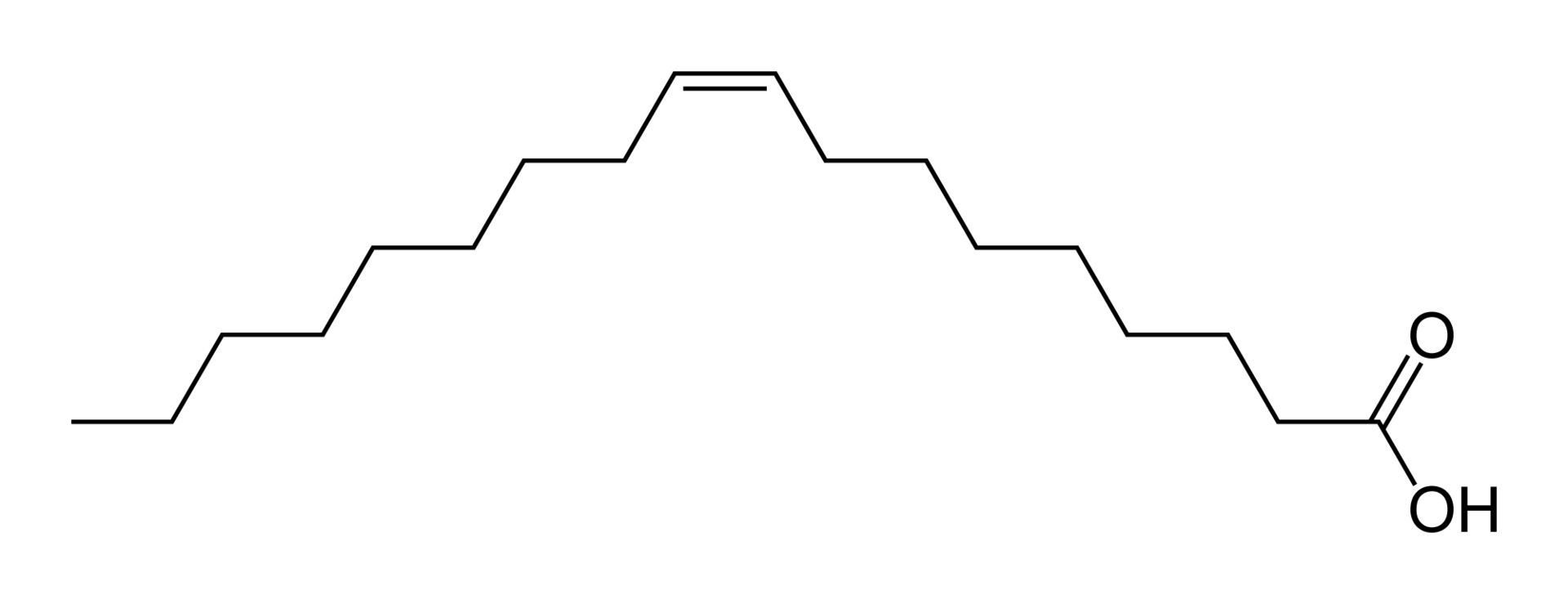 Oliezuur

Onverzadigd vetzuur
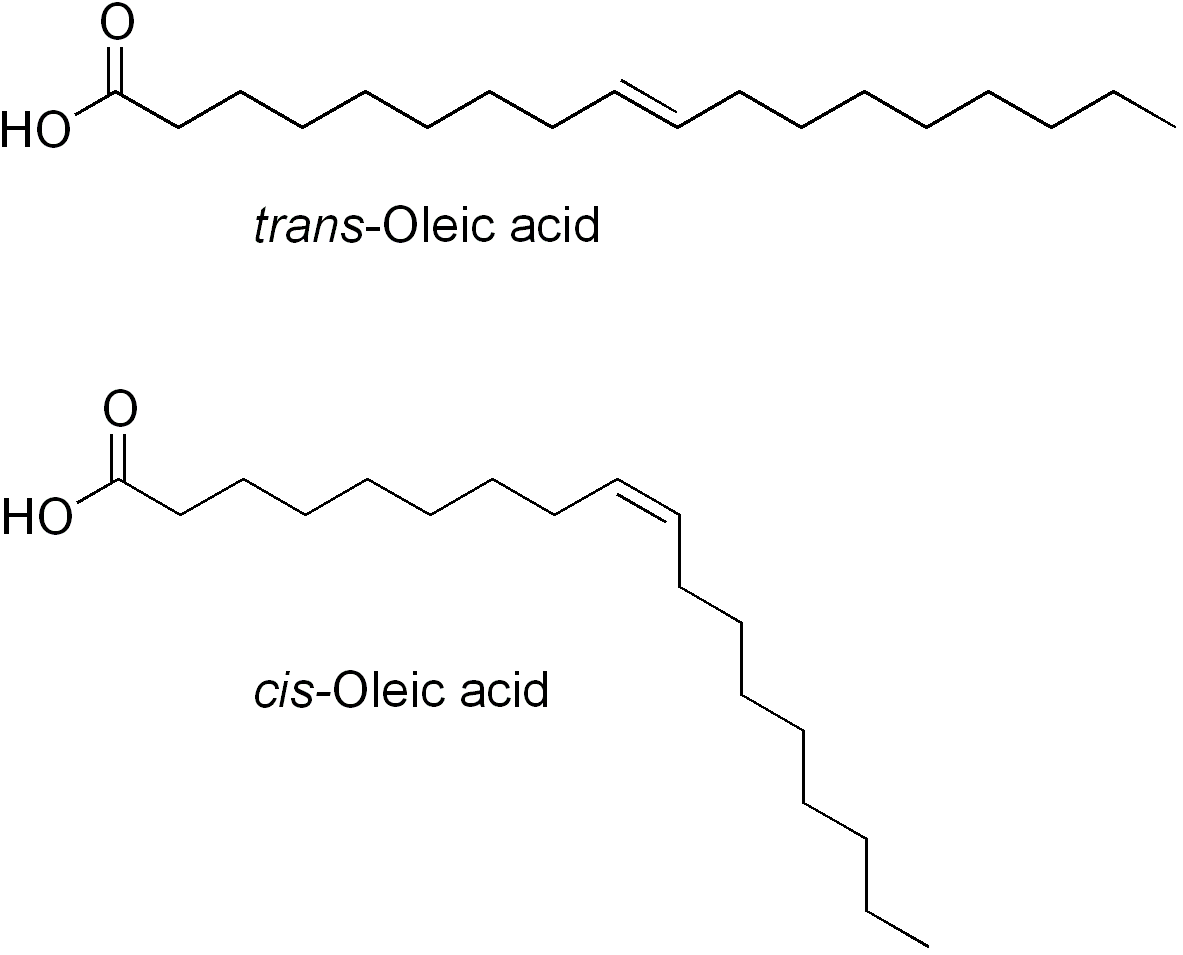 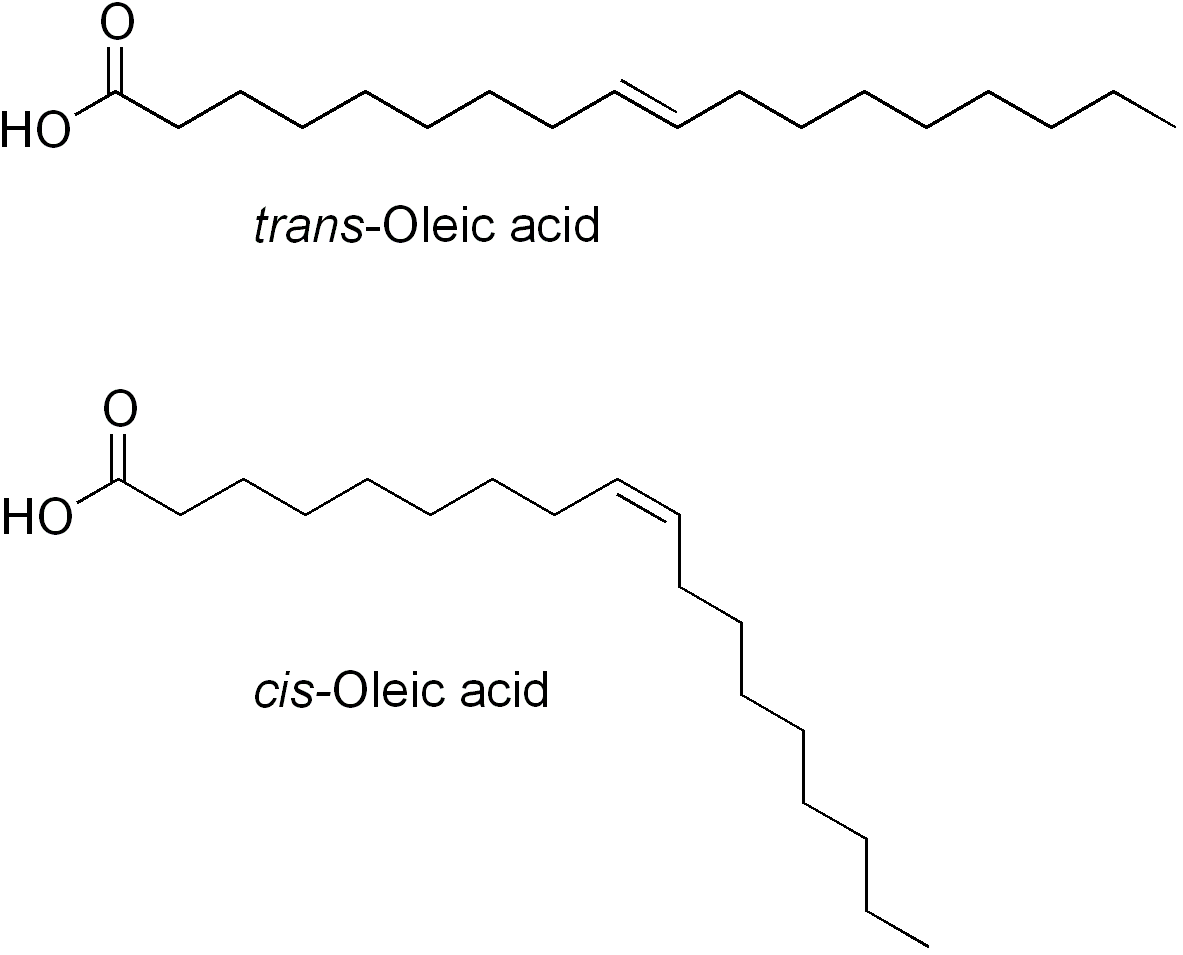 trans-oliezuur












cis-oliezuur
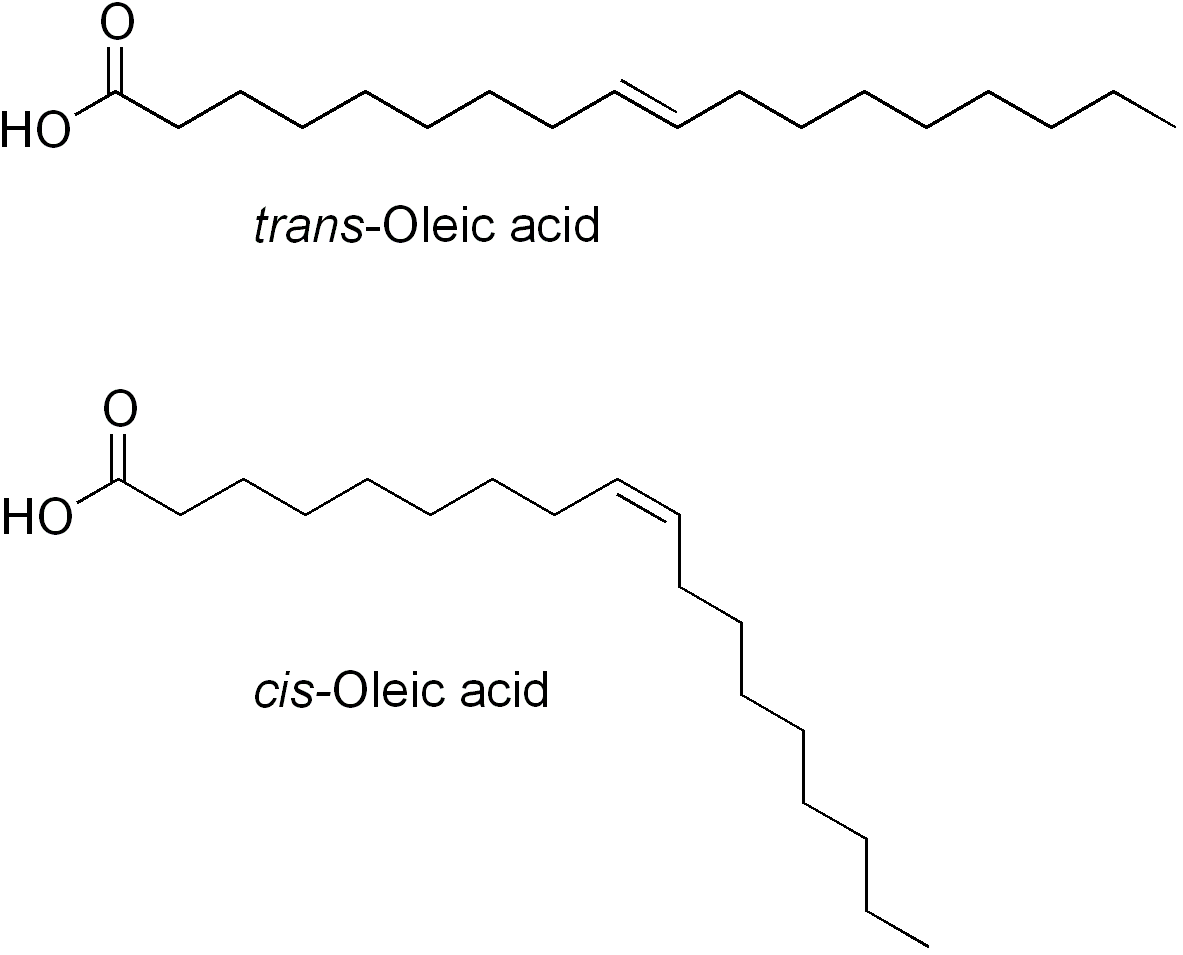 trans-oliezuur    ongezond












cis-oliezuur
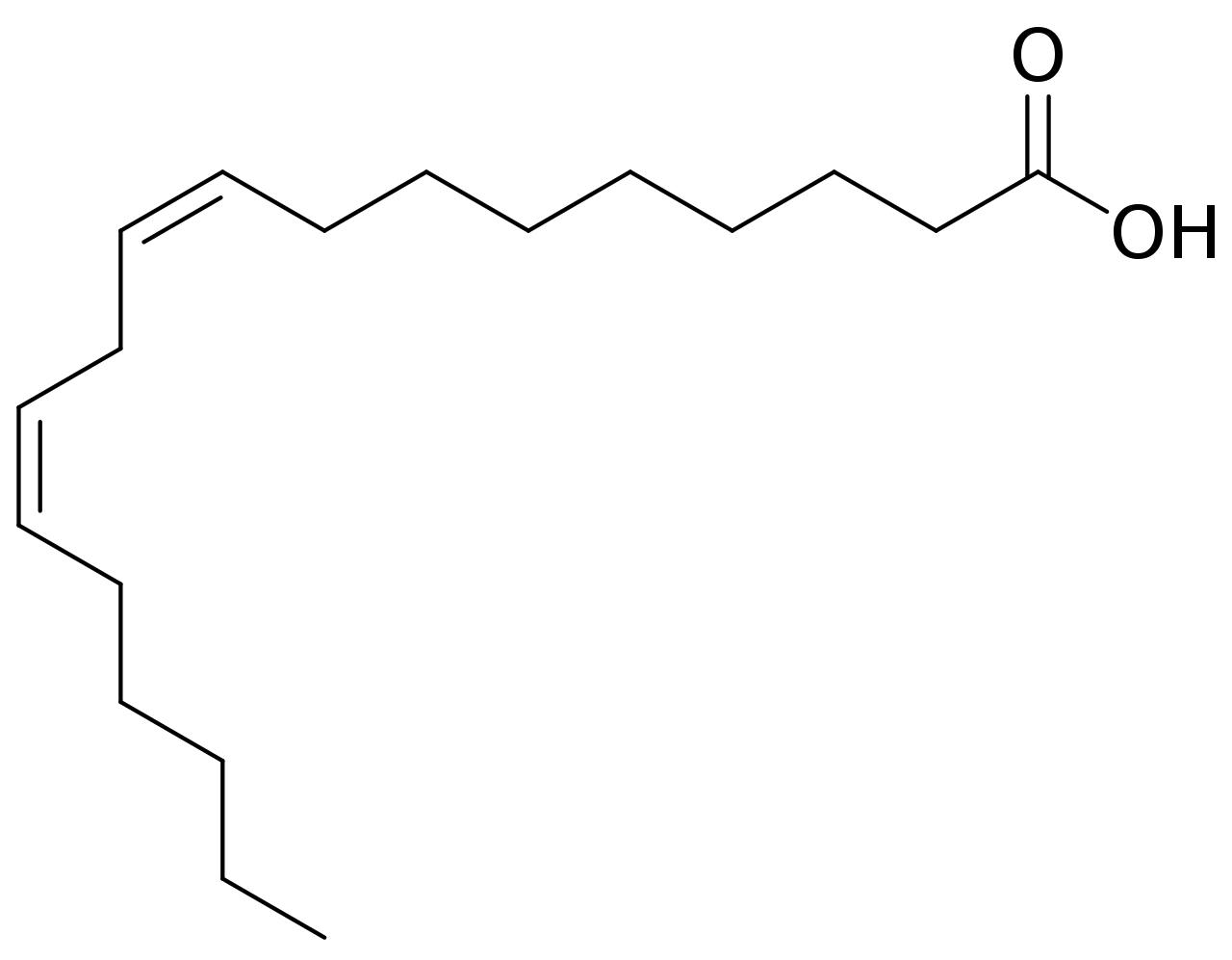 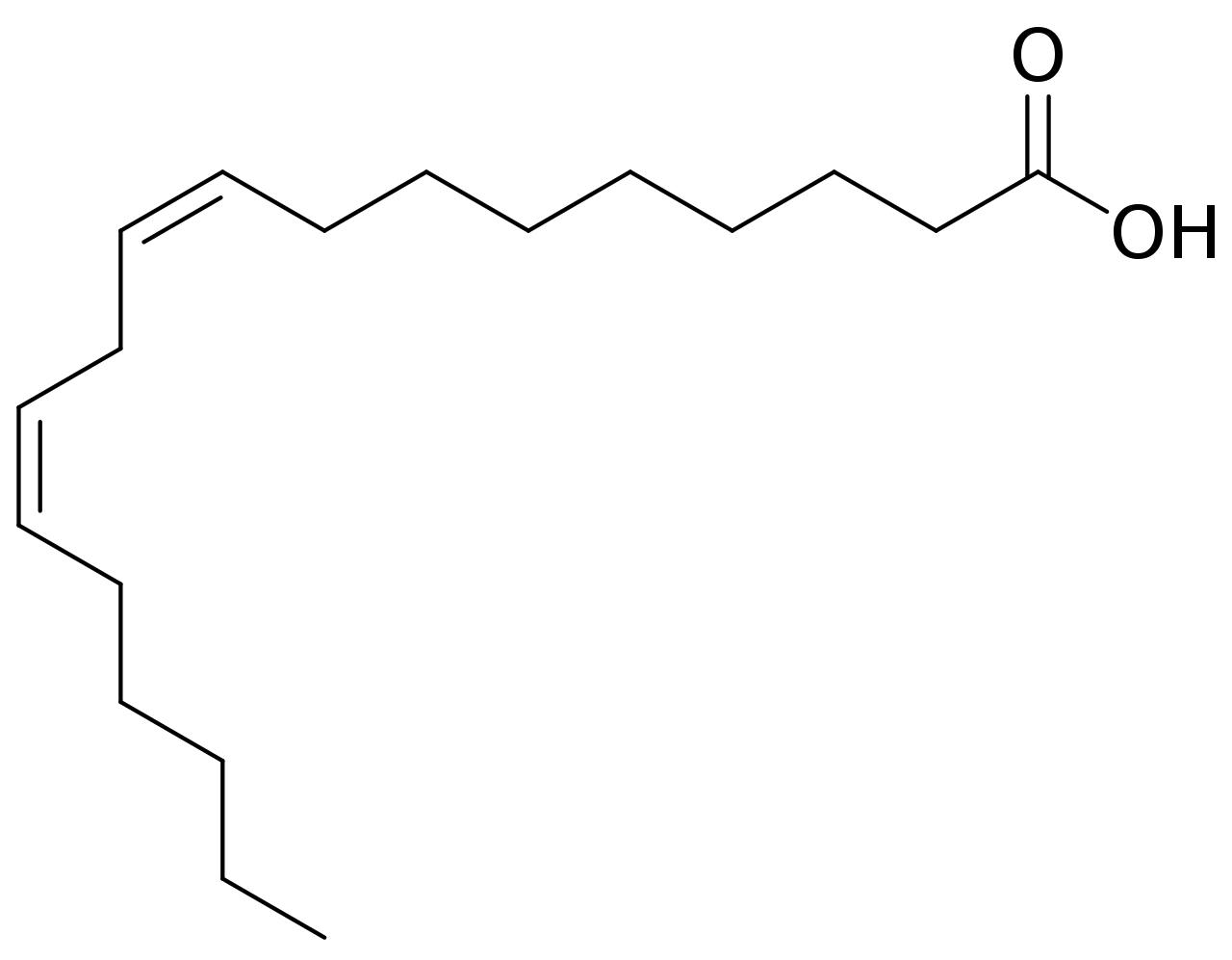 Linolzuur
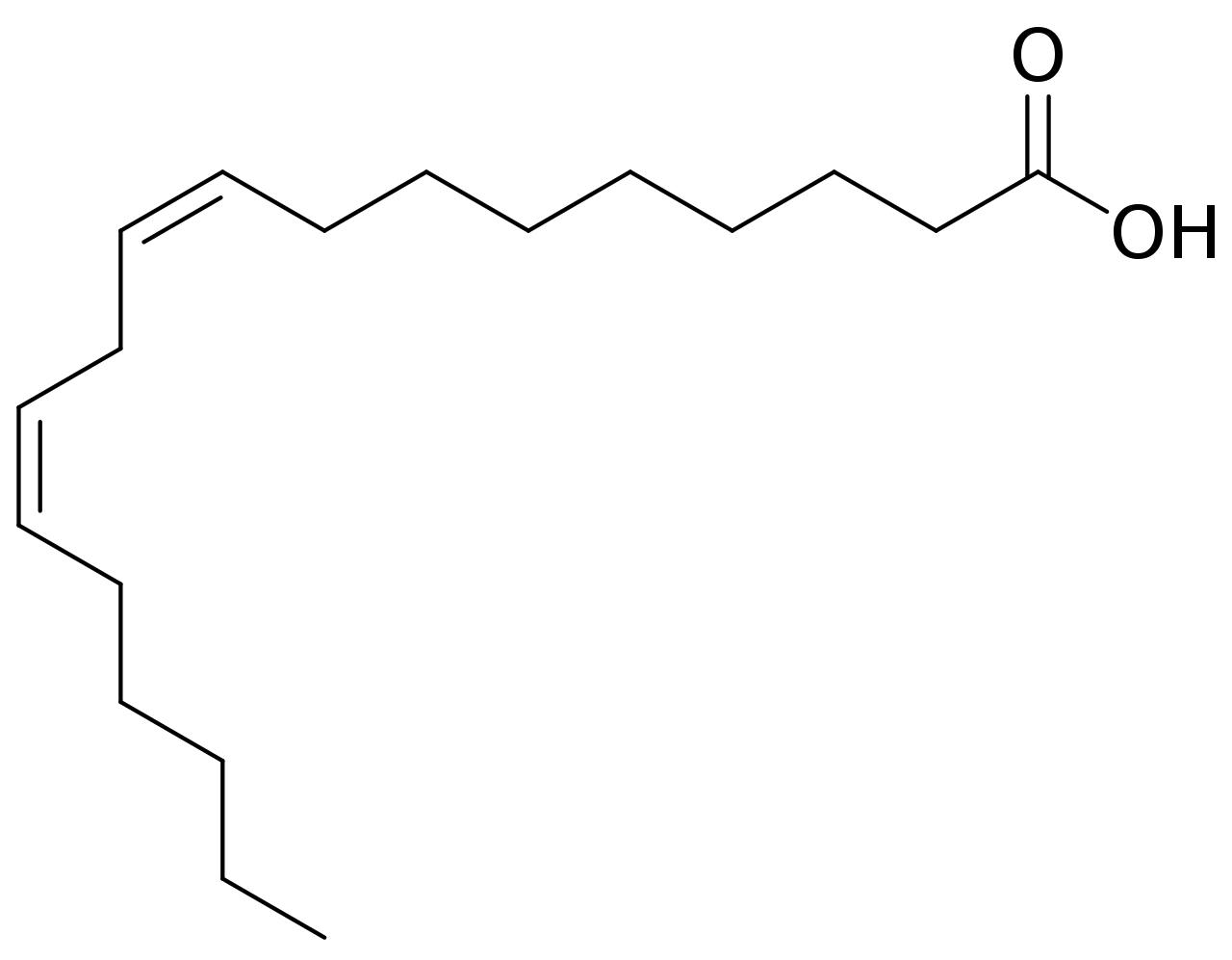 Linolzuur
Meervoudig onverzadigd vetzuur
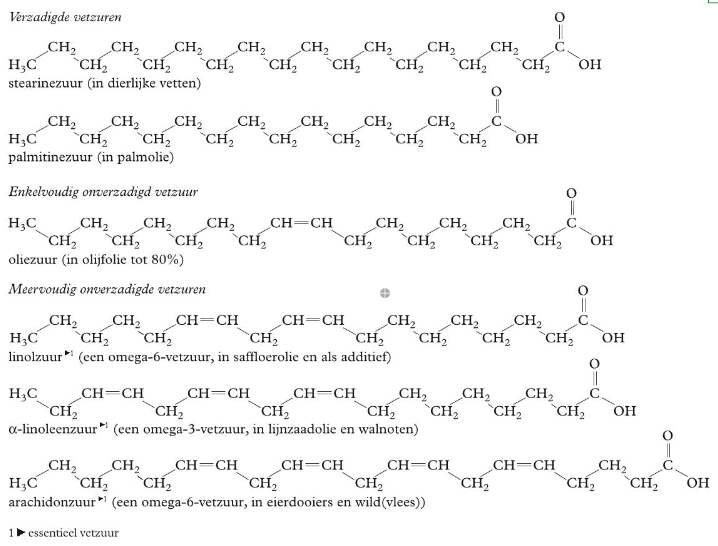 Tabel 
67 G 2
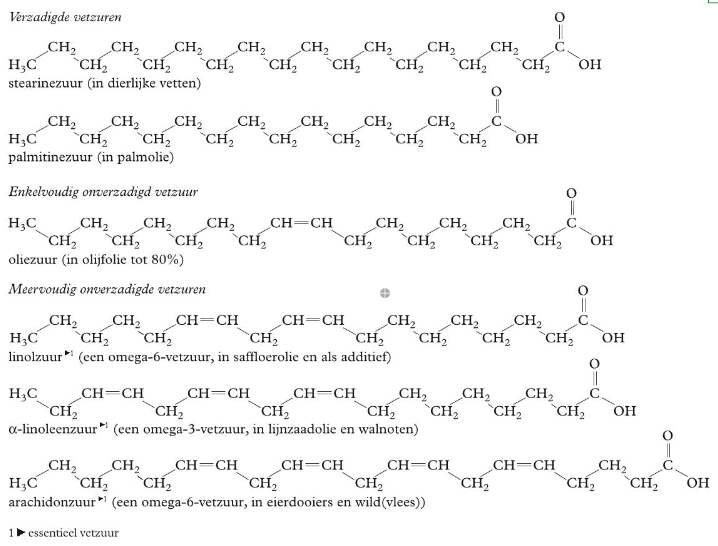 Tabel 
67 G 2
Een plantaardig vet
is een tri-ester 
van glycerol en vetzuren
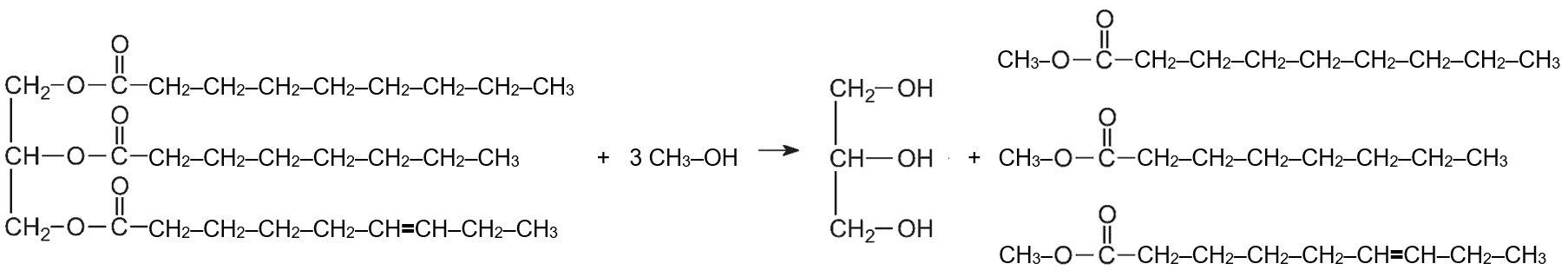 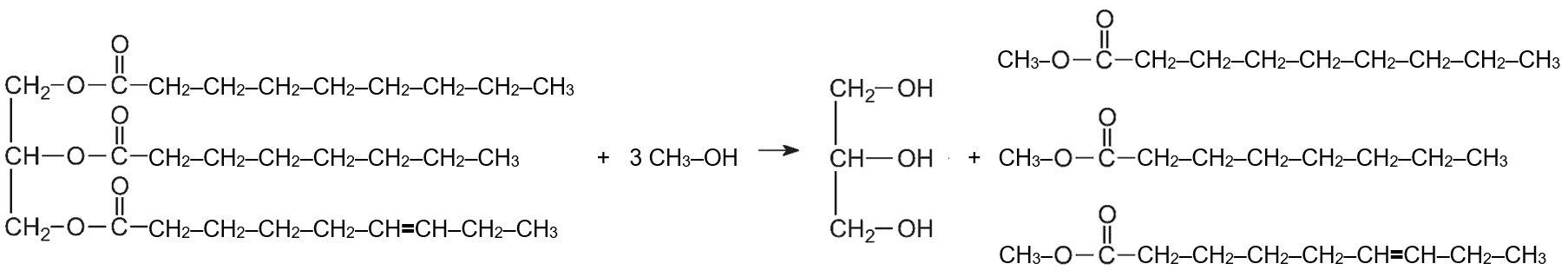 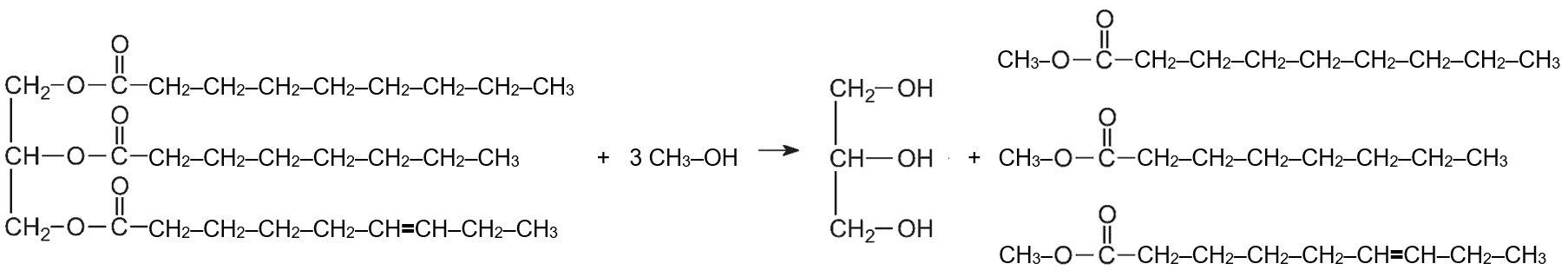 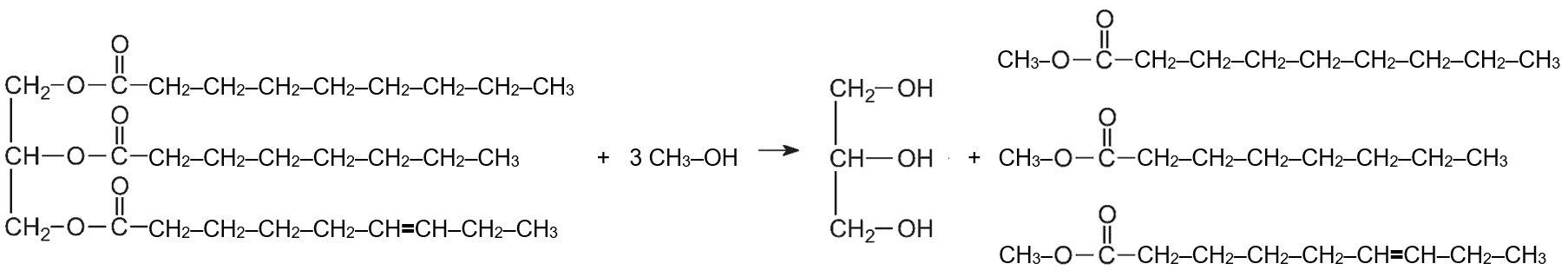 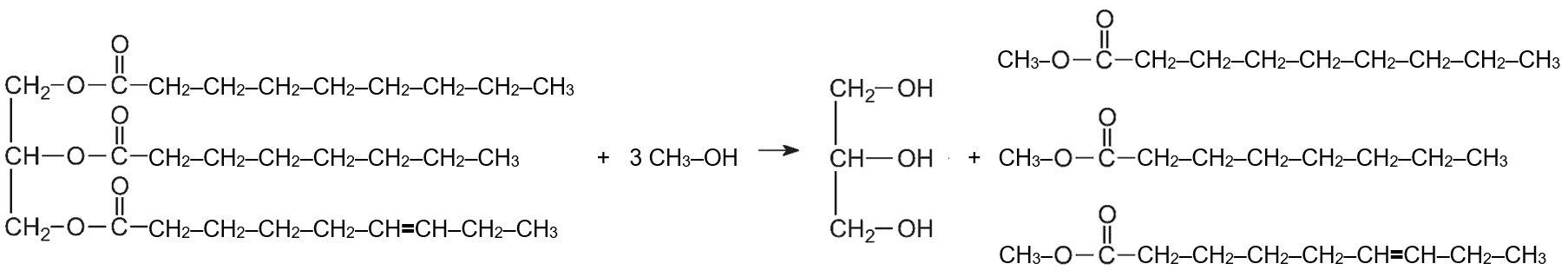 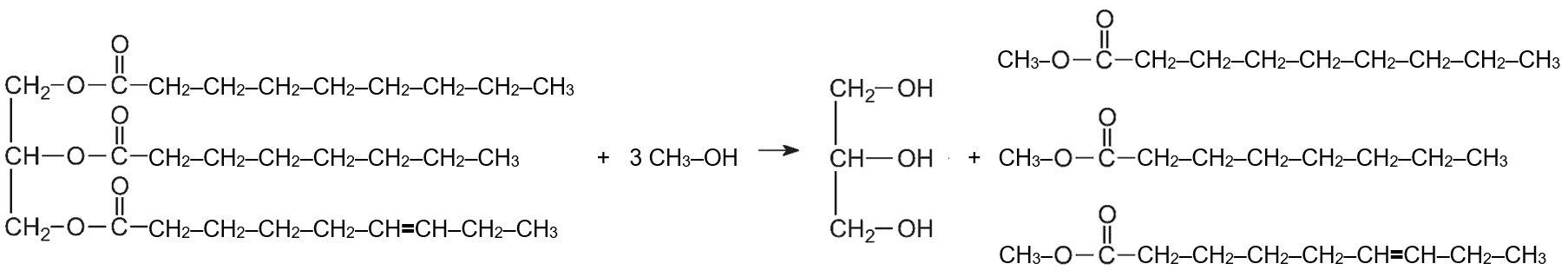 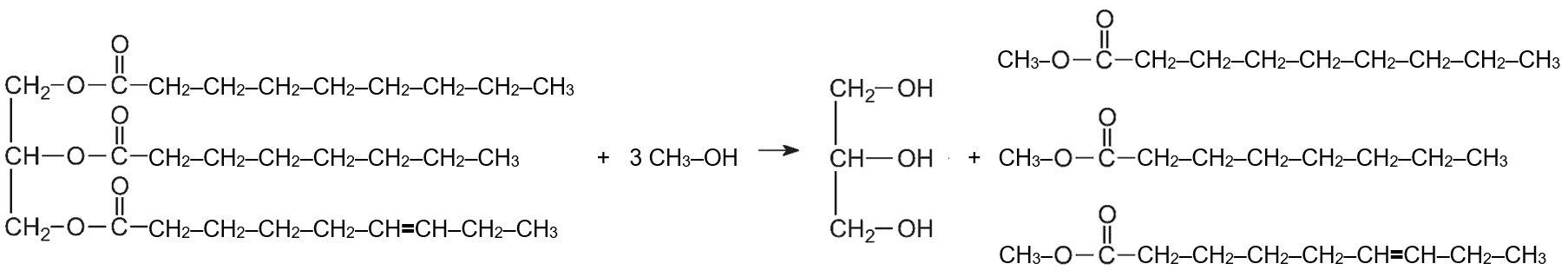 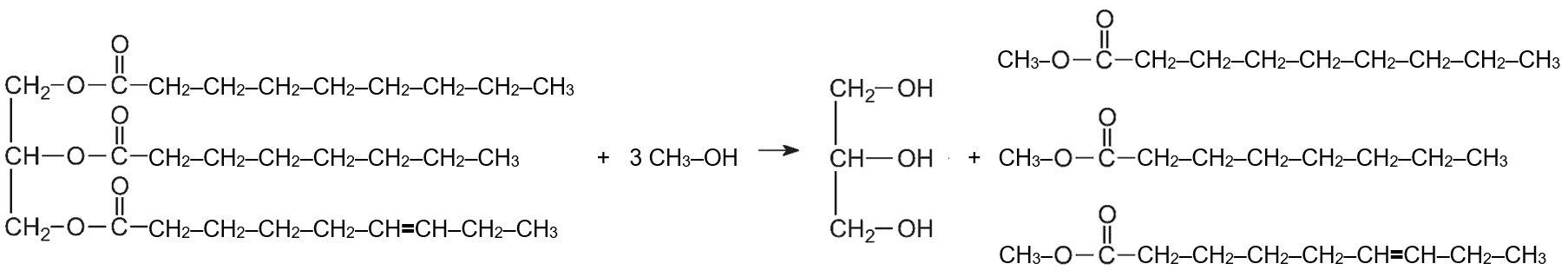 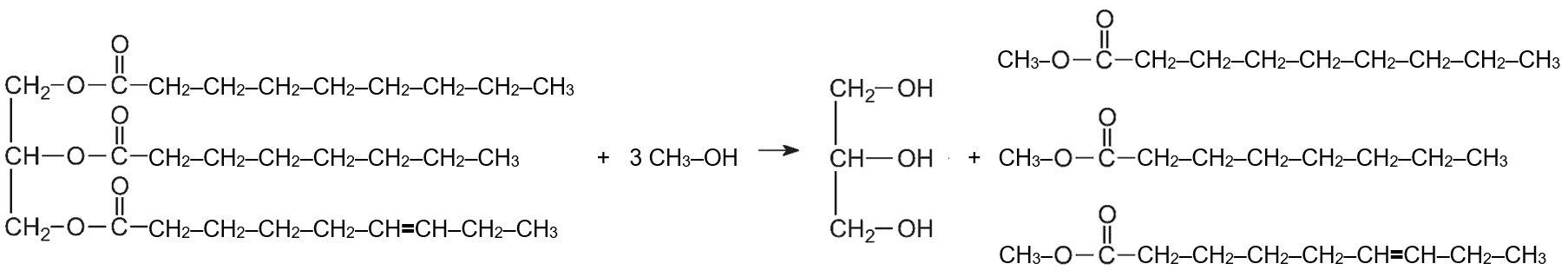 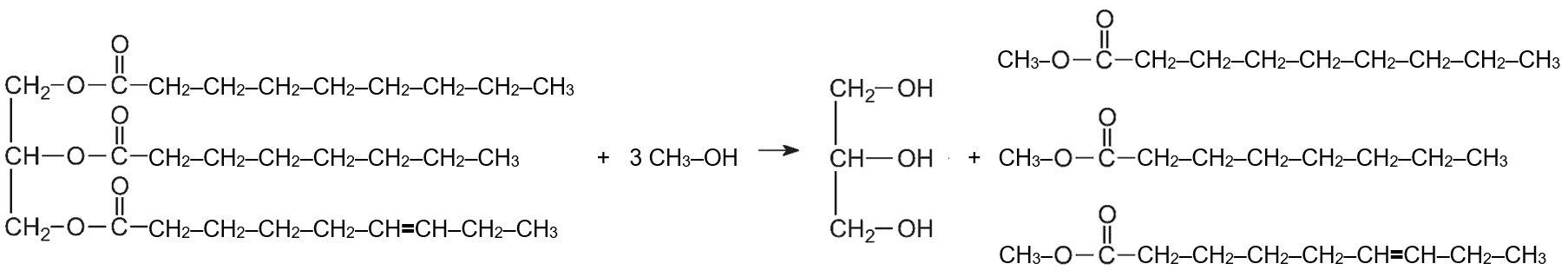 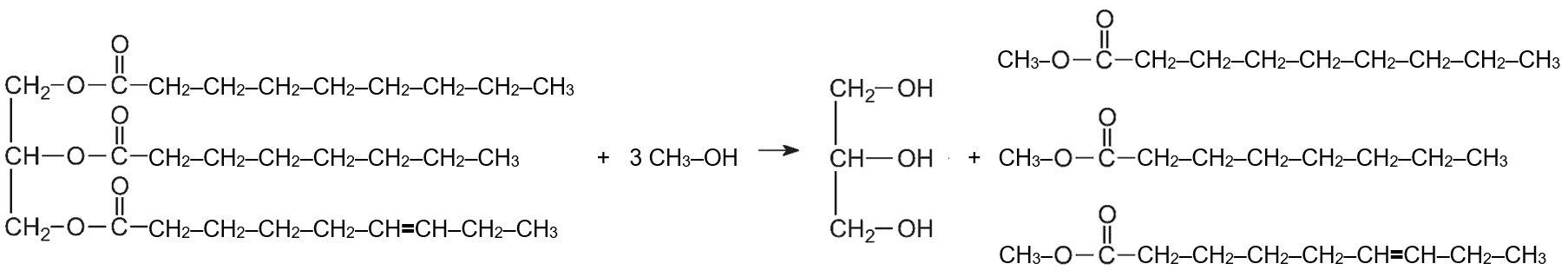 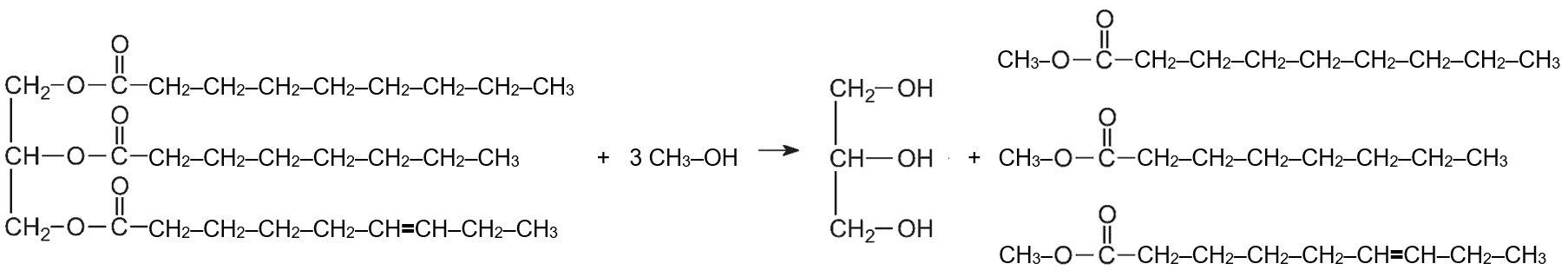 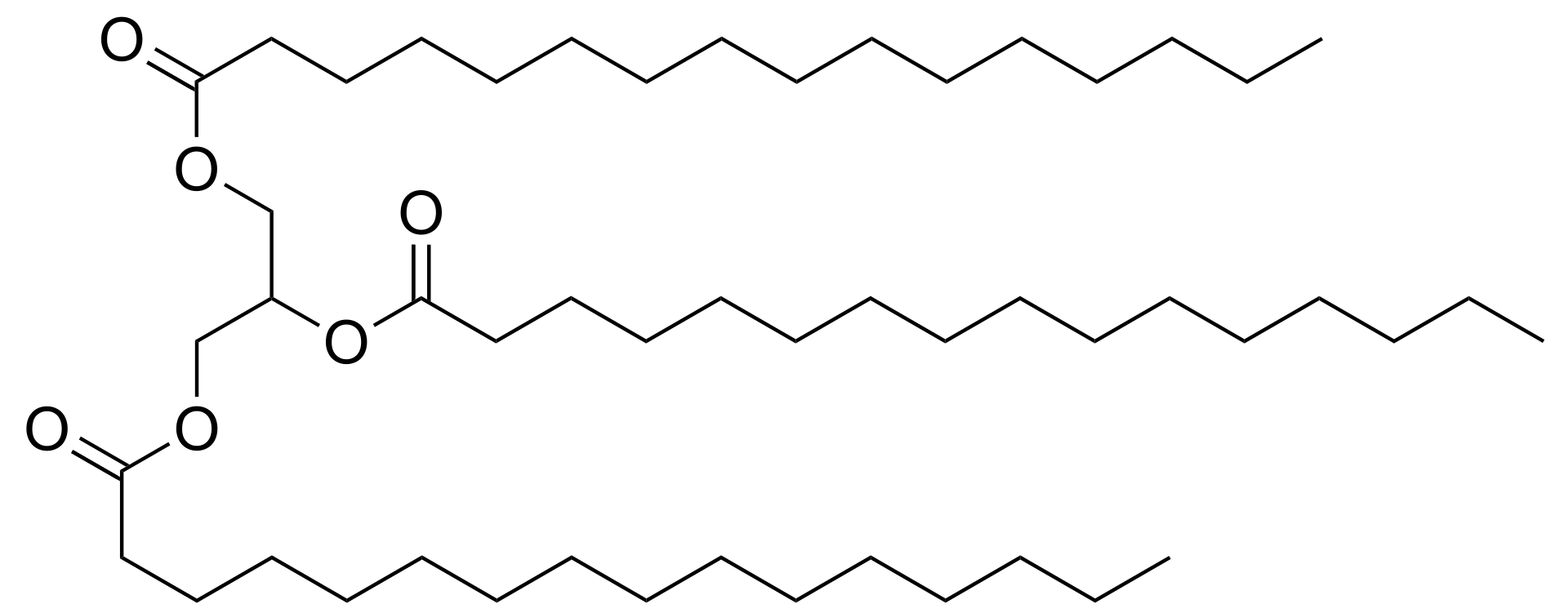 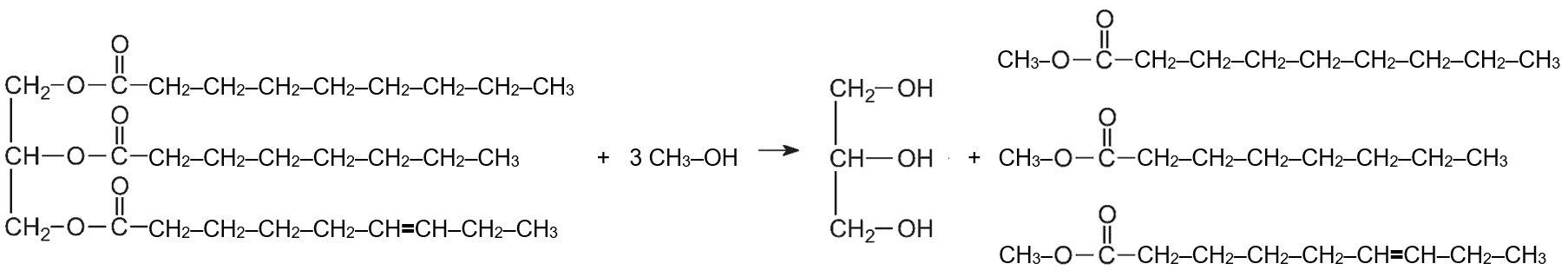 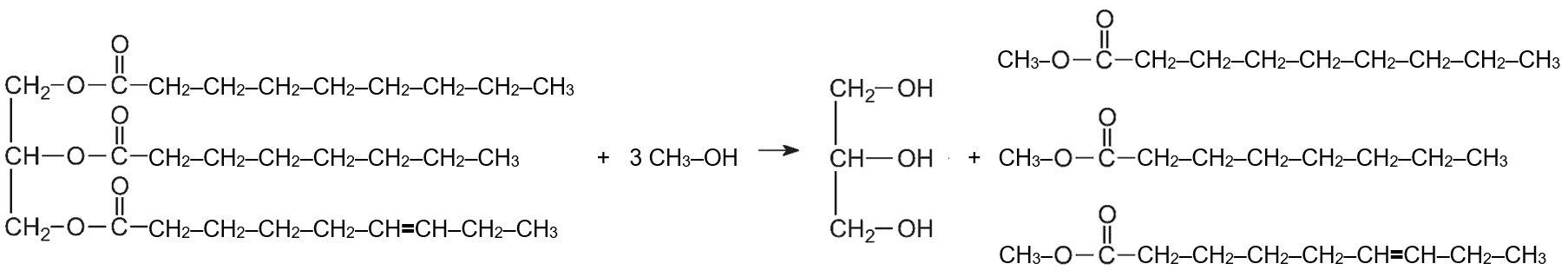 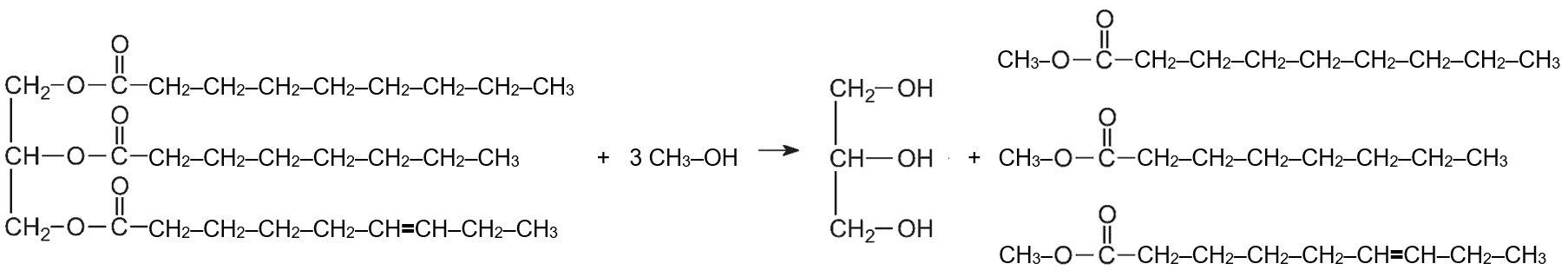 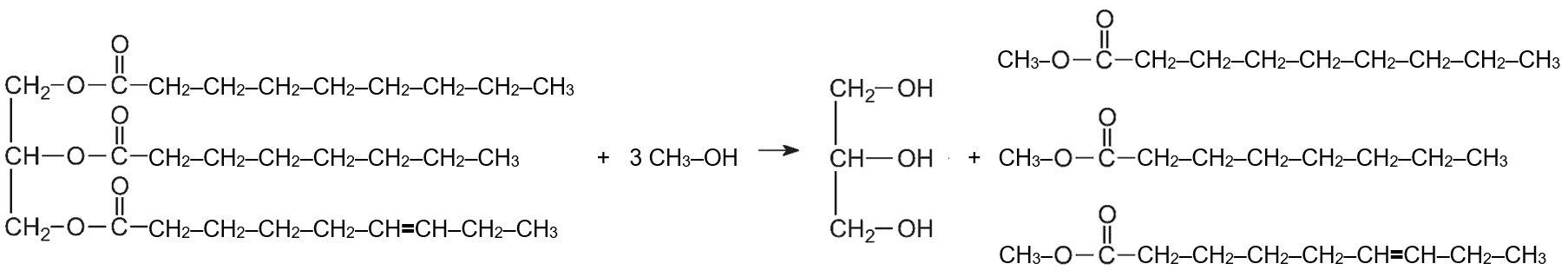 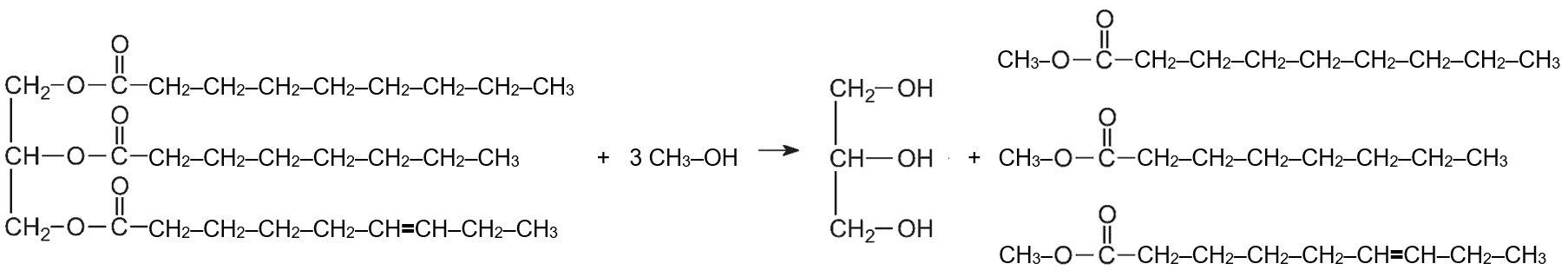 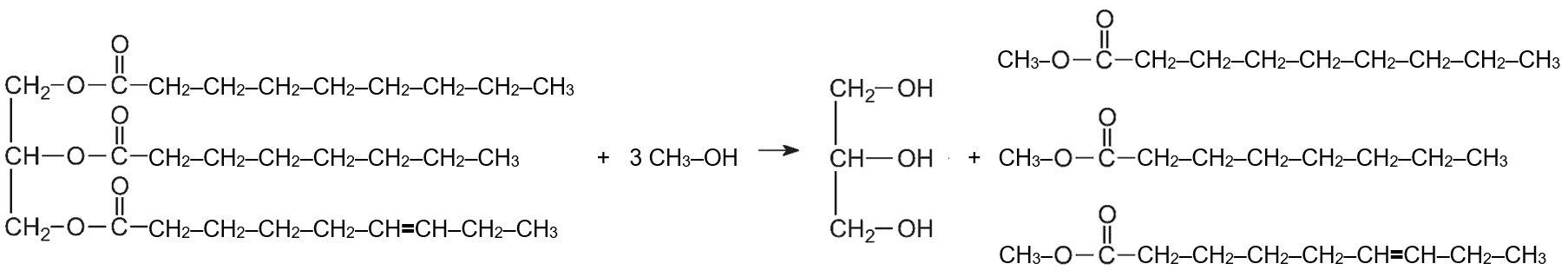 Tri-ester van glycerol en 3 palmitinezuren          Glyceryltripalmitaat
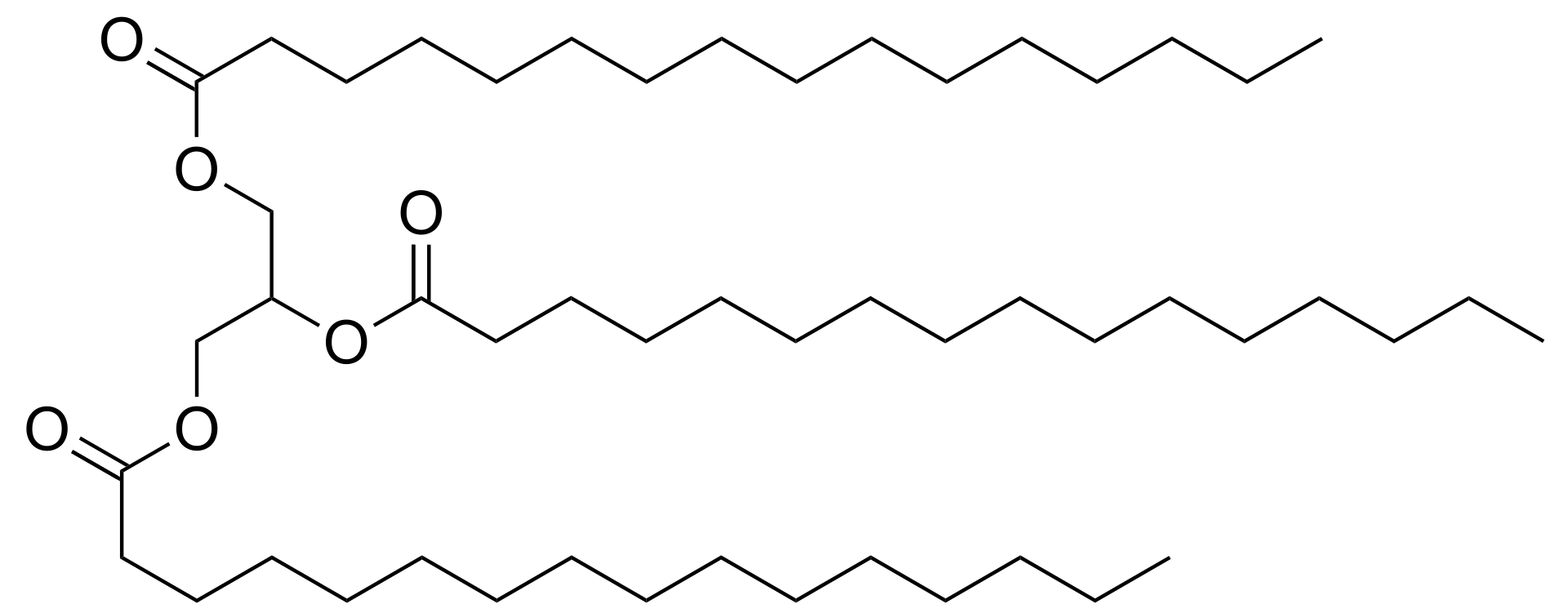 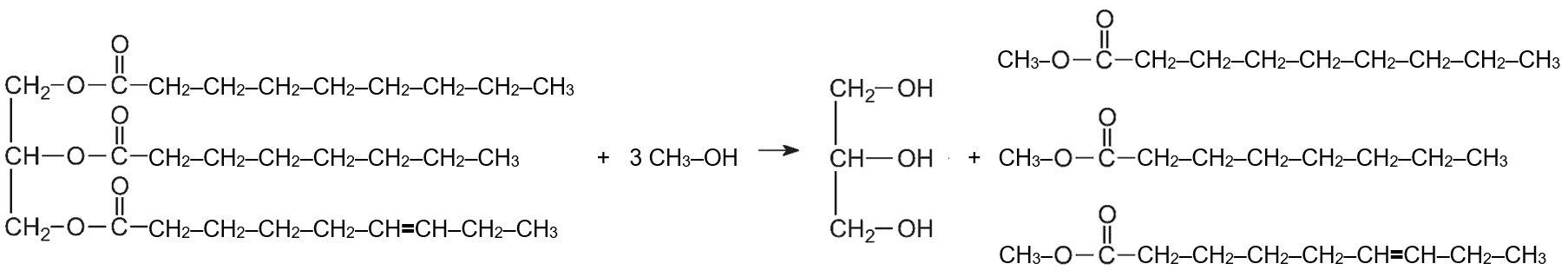 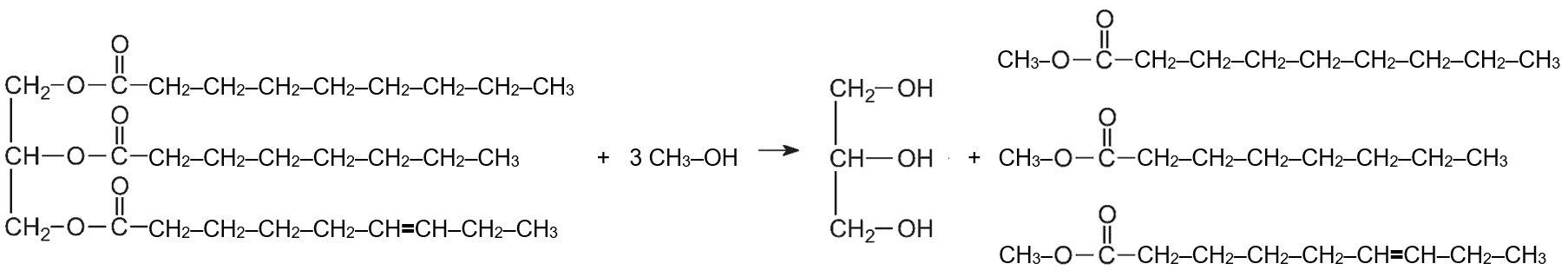 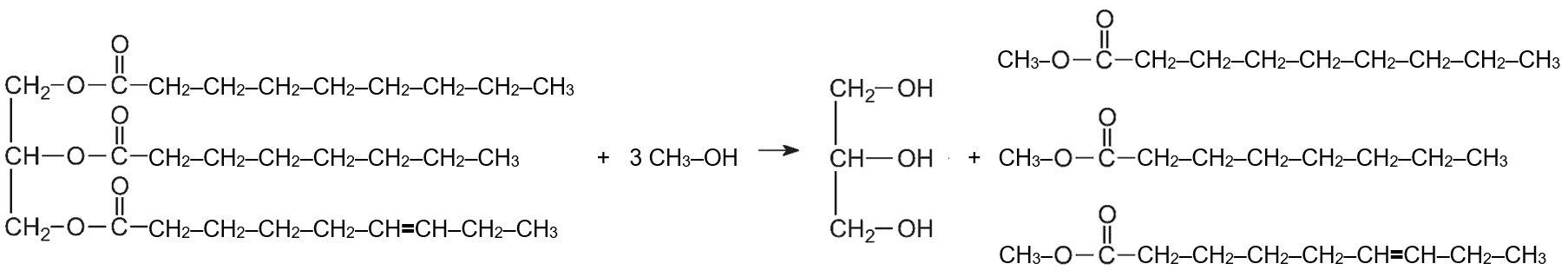 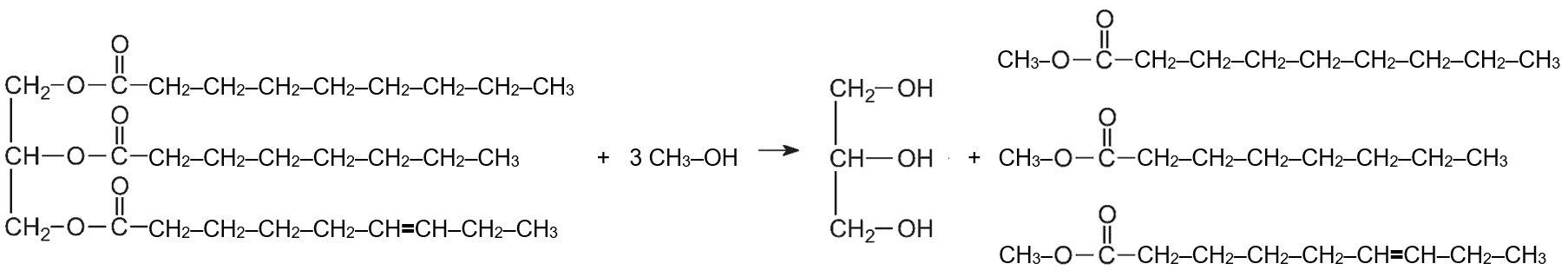 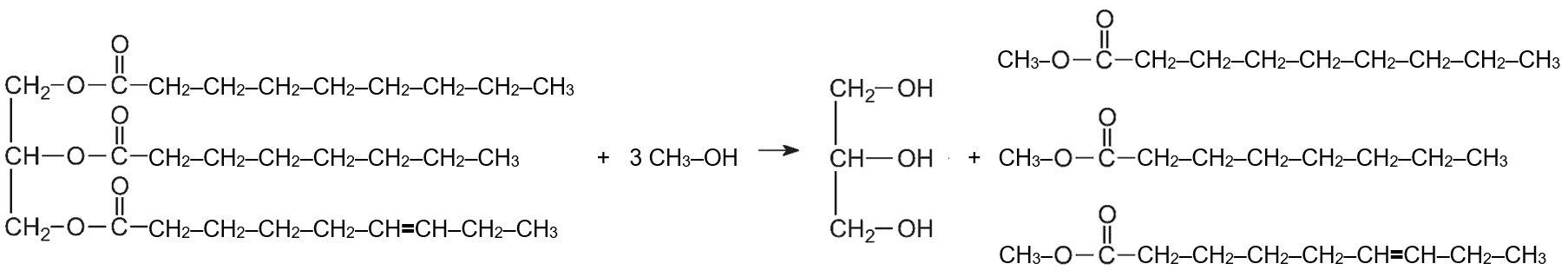 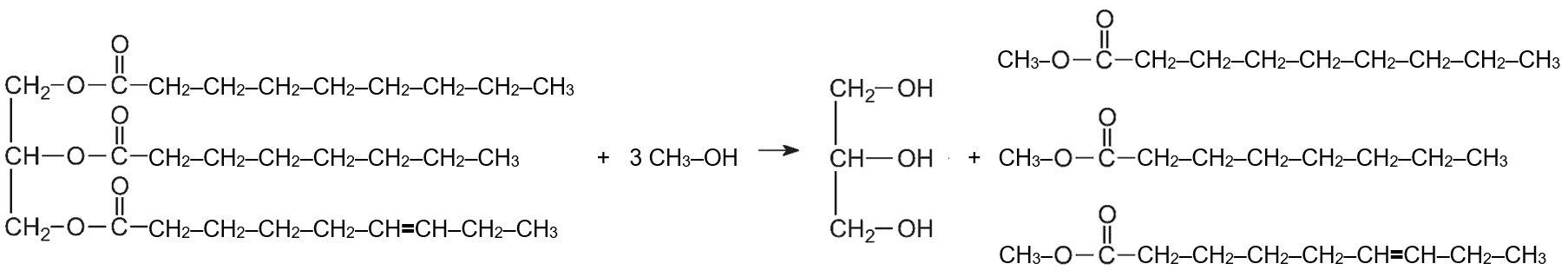 Tri-ester van glycerol en 3 palmitinezuren          Glyceryltripalmitaat
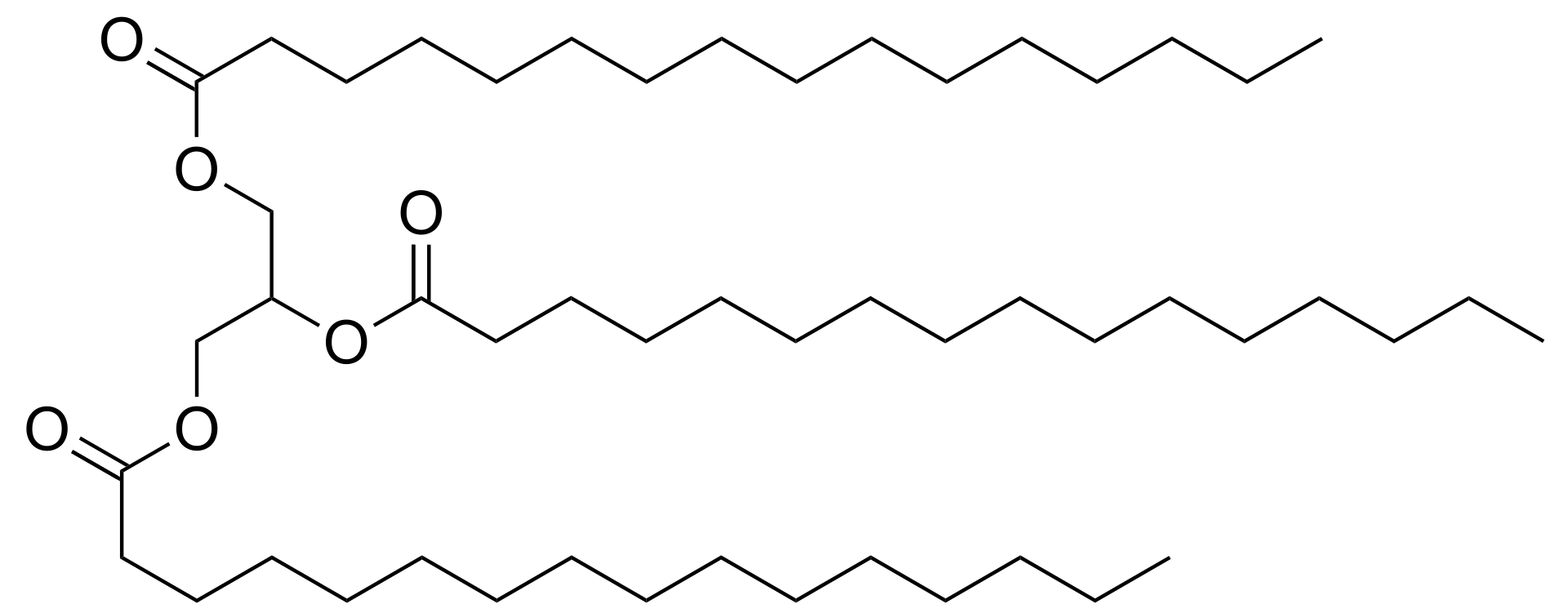 Verzadigd vet
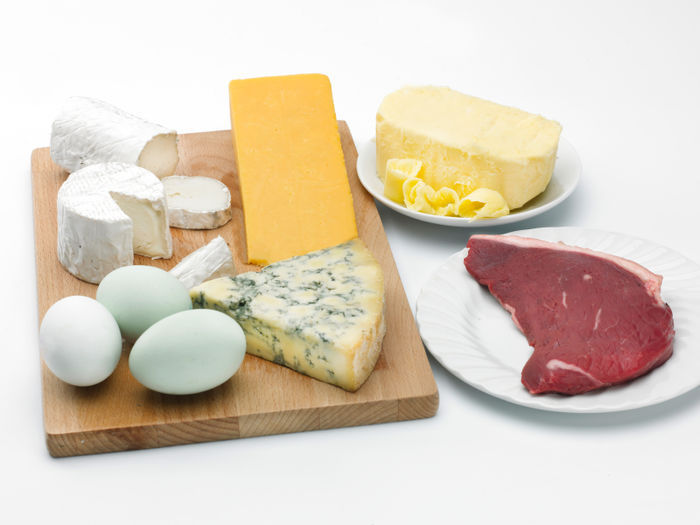 Verzadigde vetten
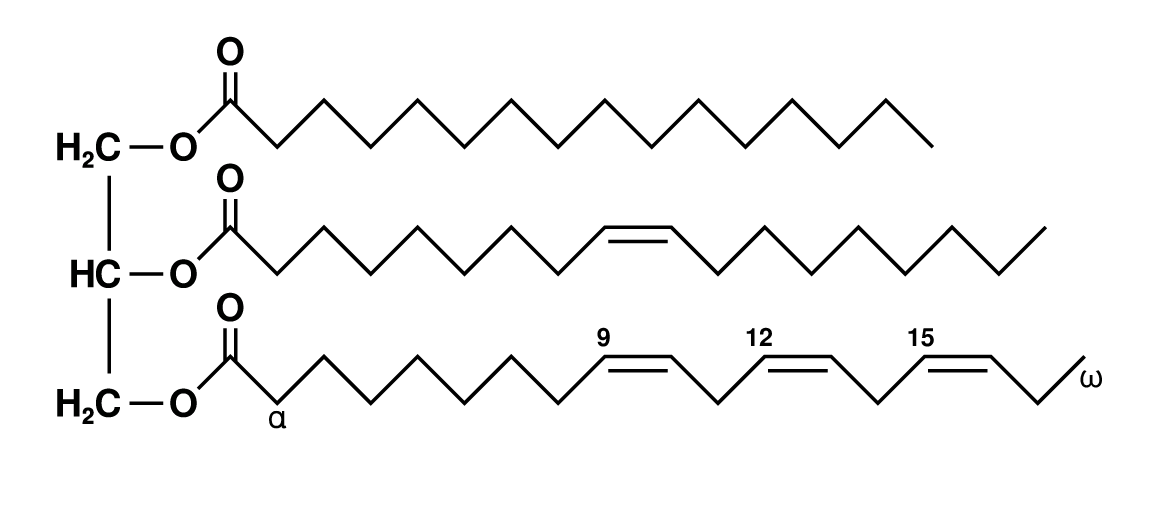 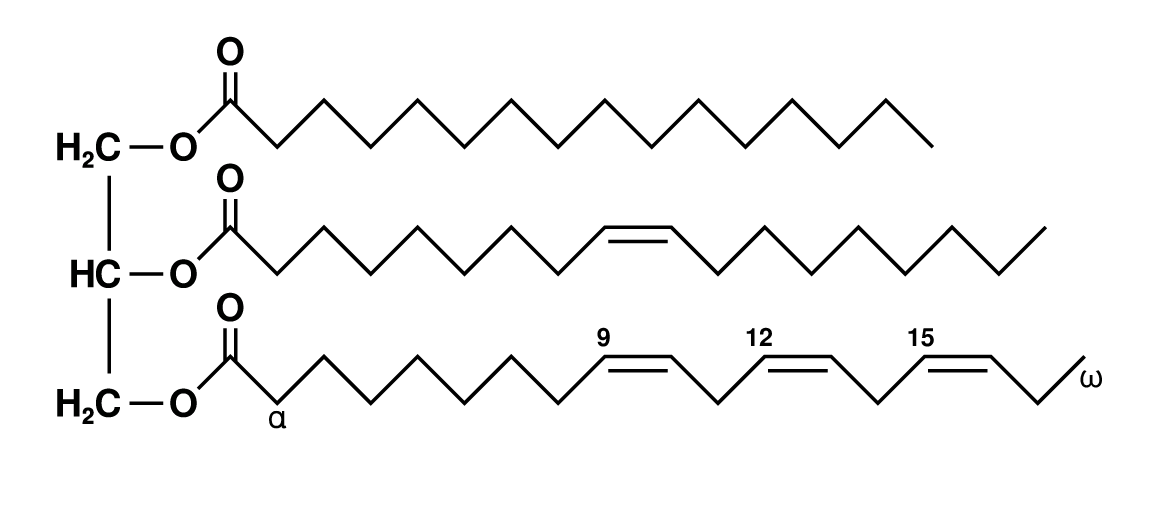 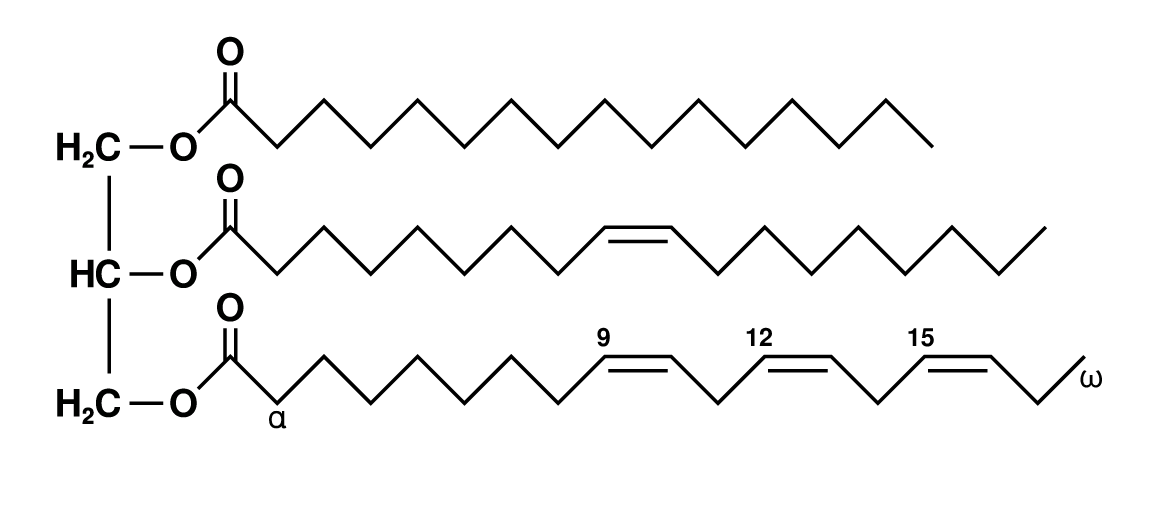 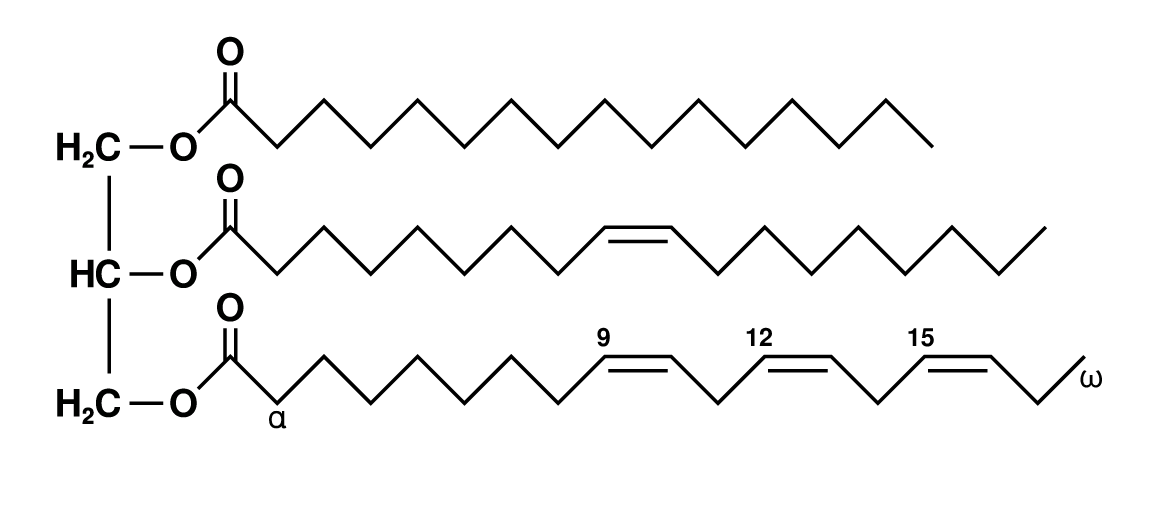 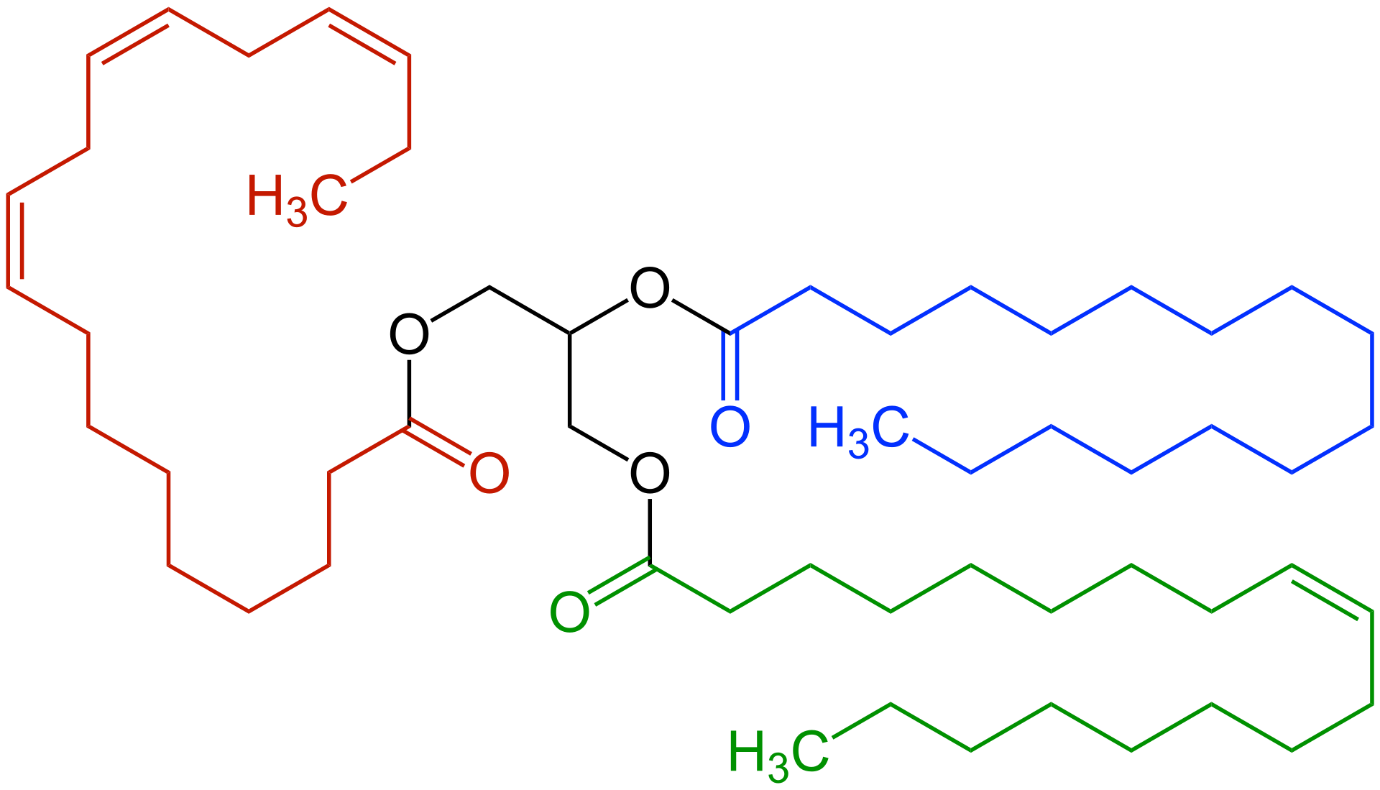 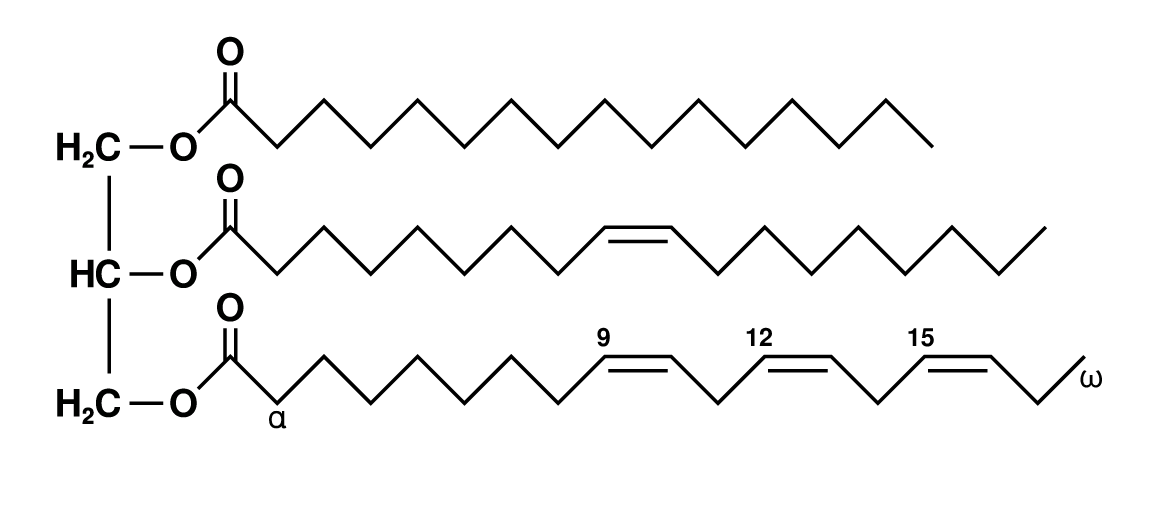 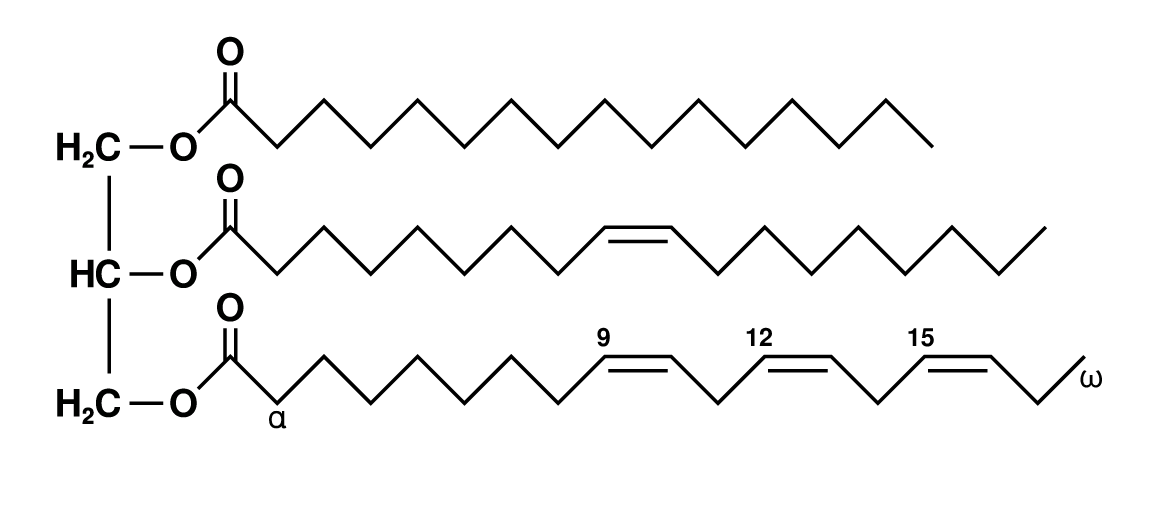 Tri-ester van glycerol en palmitinezuur, oliezuur en linoleenzuur
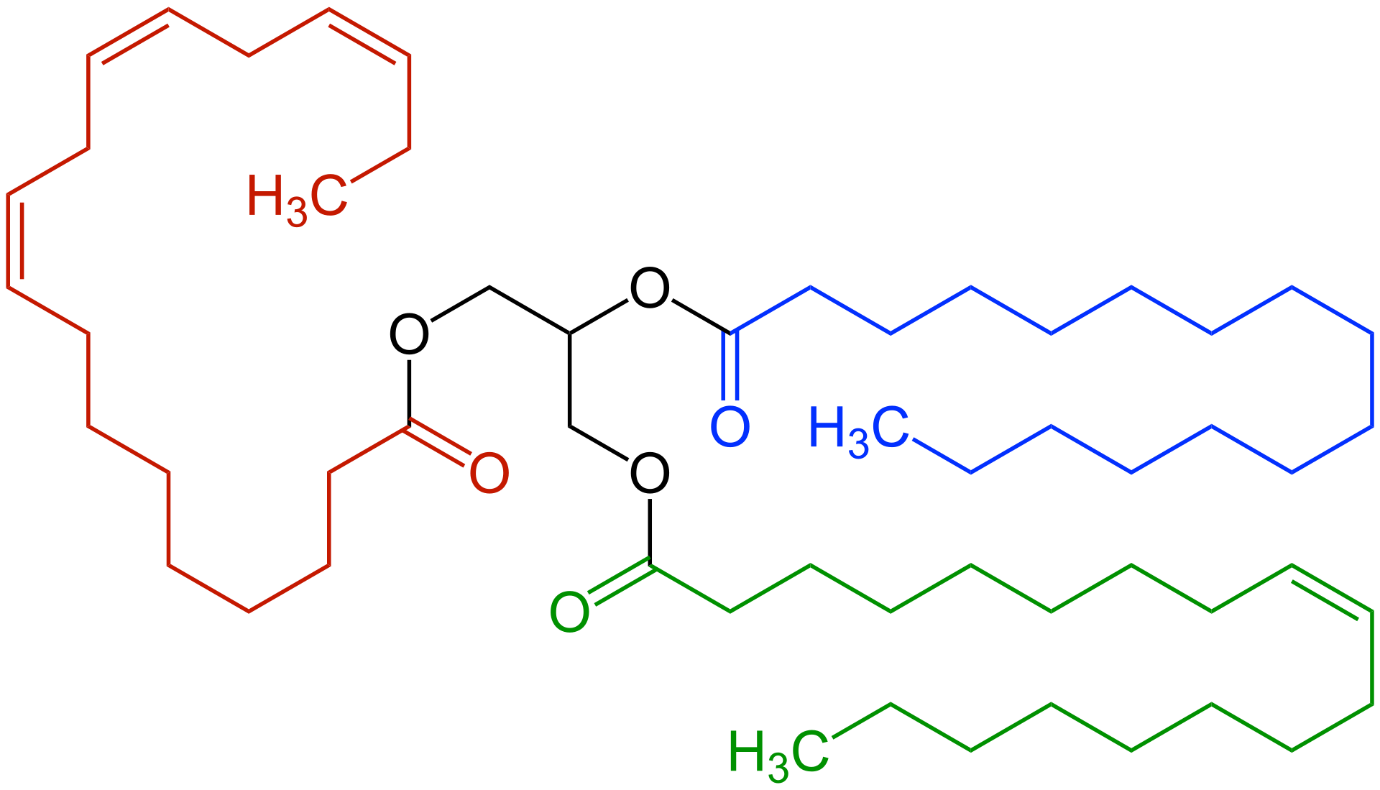 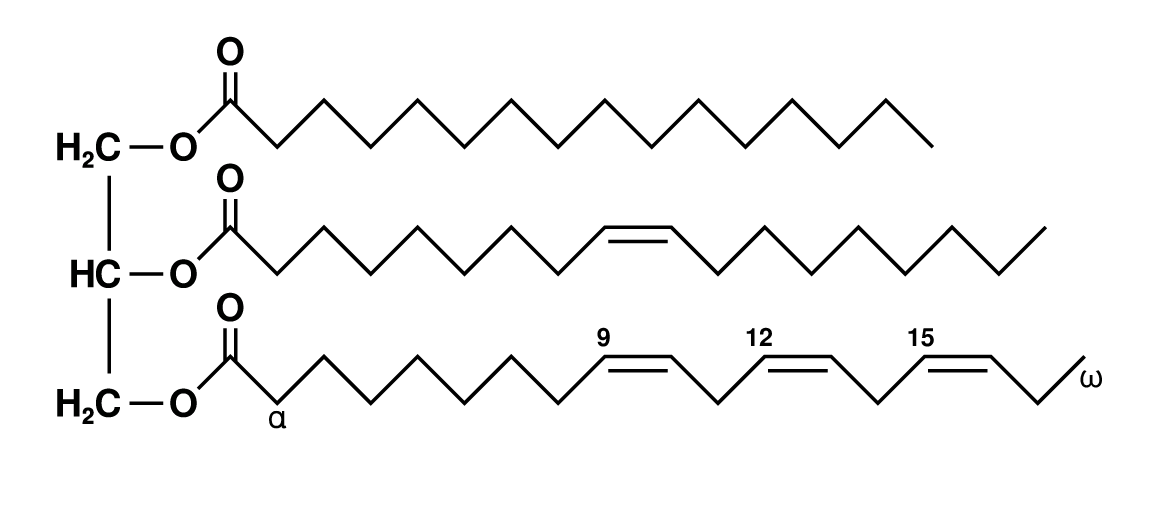 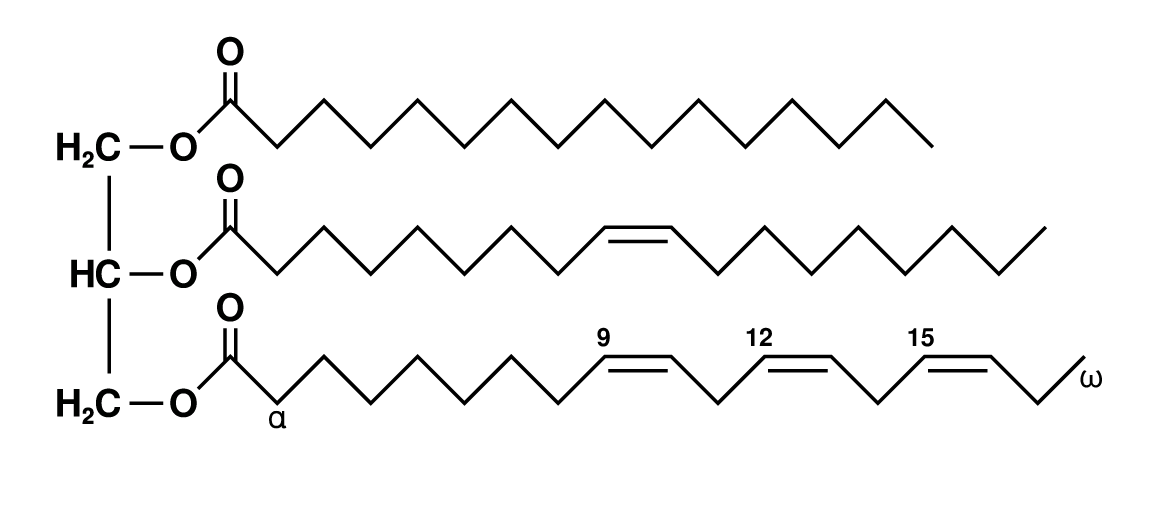 Tri-ester van glycerol en palmitinezuur, oliezuur en linoleenzuur
                                                          Alle dubbele bindingen in de cis-vorm
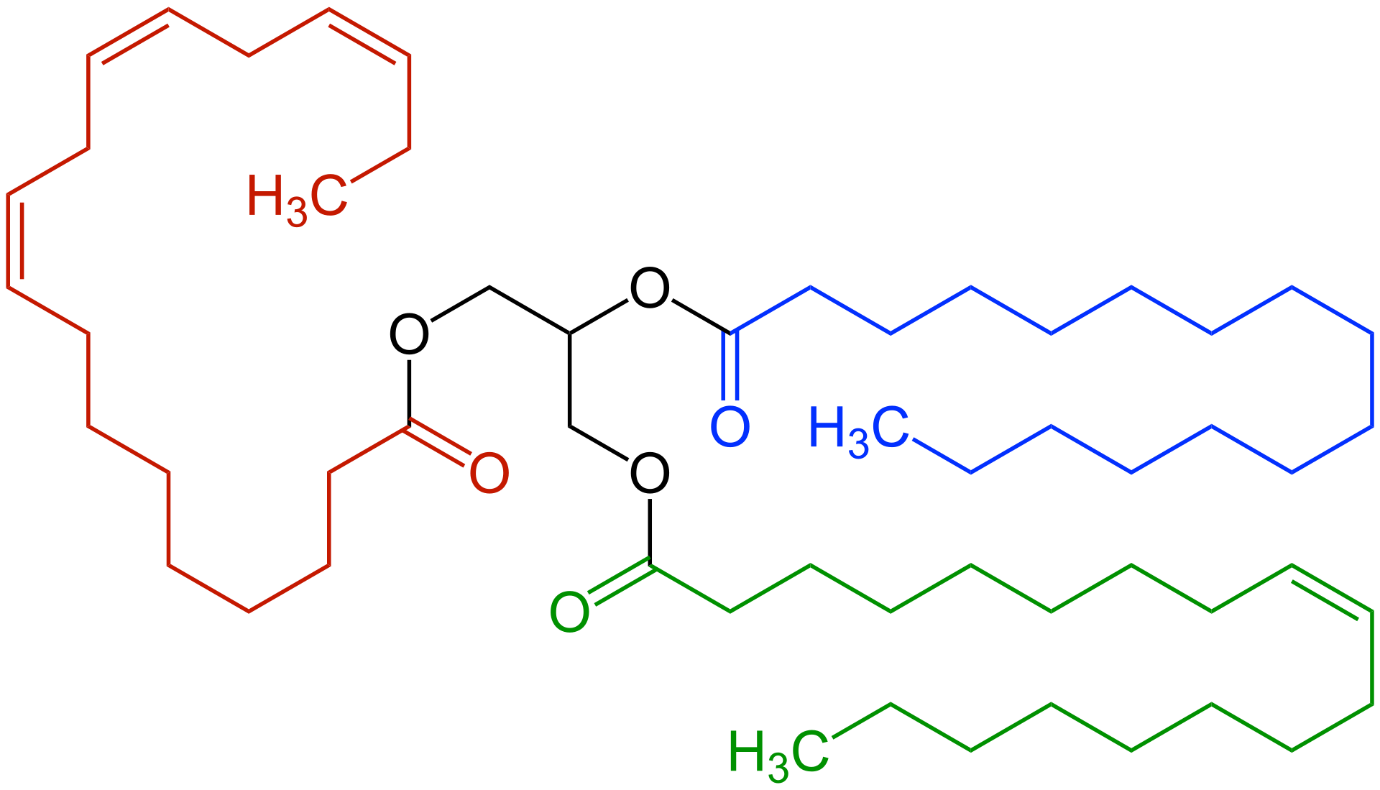 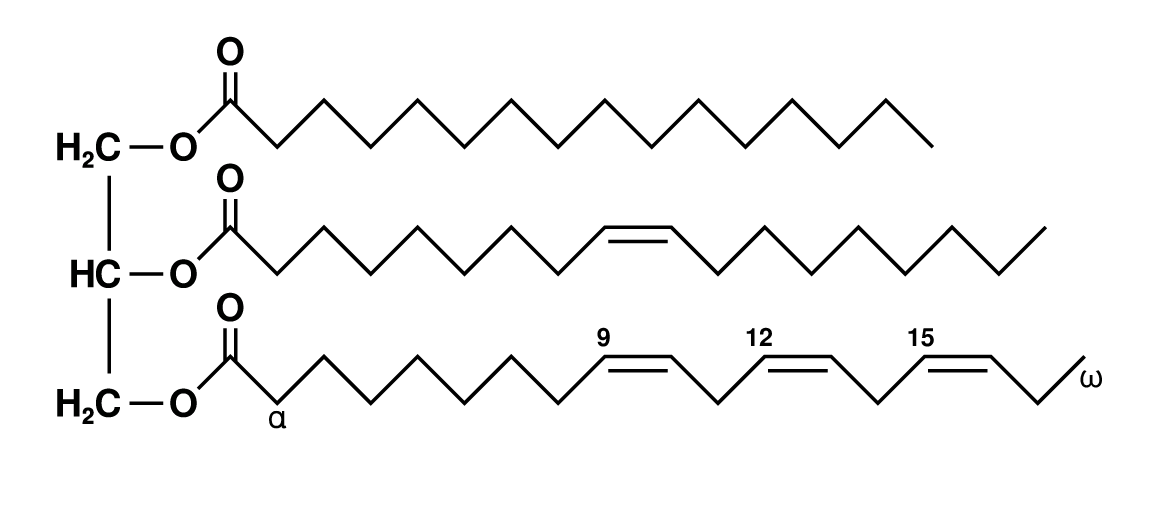 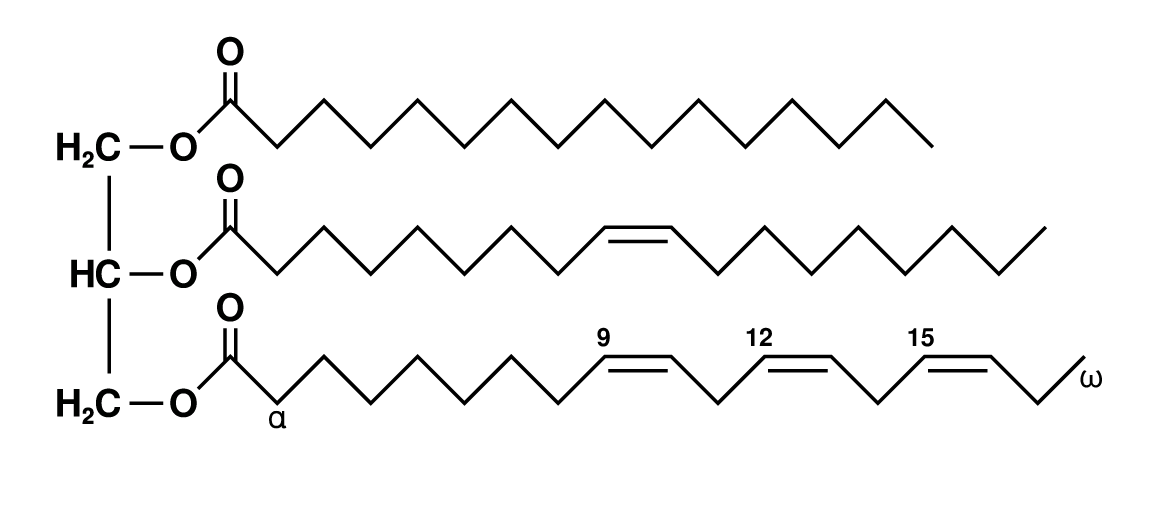 Tri-ester van glycerol en palmitinezuur, oliezuur en linoleenzuur
                                                          Alle dubbele bindingen in de cis-vorm
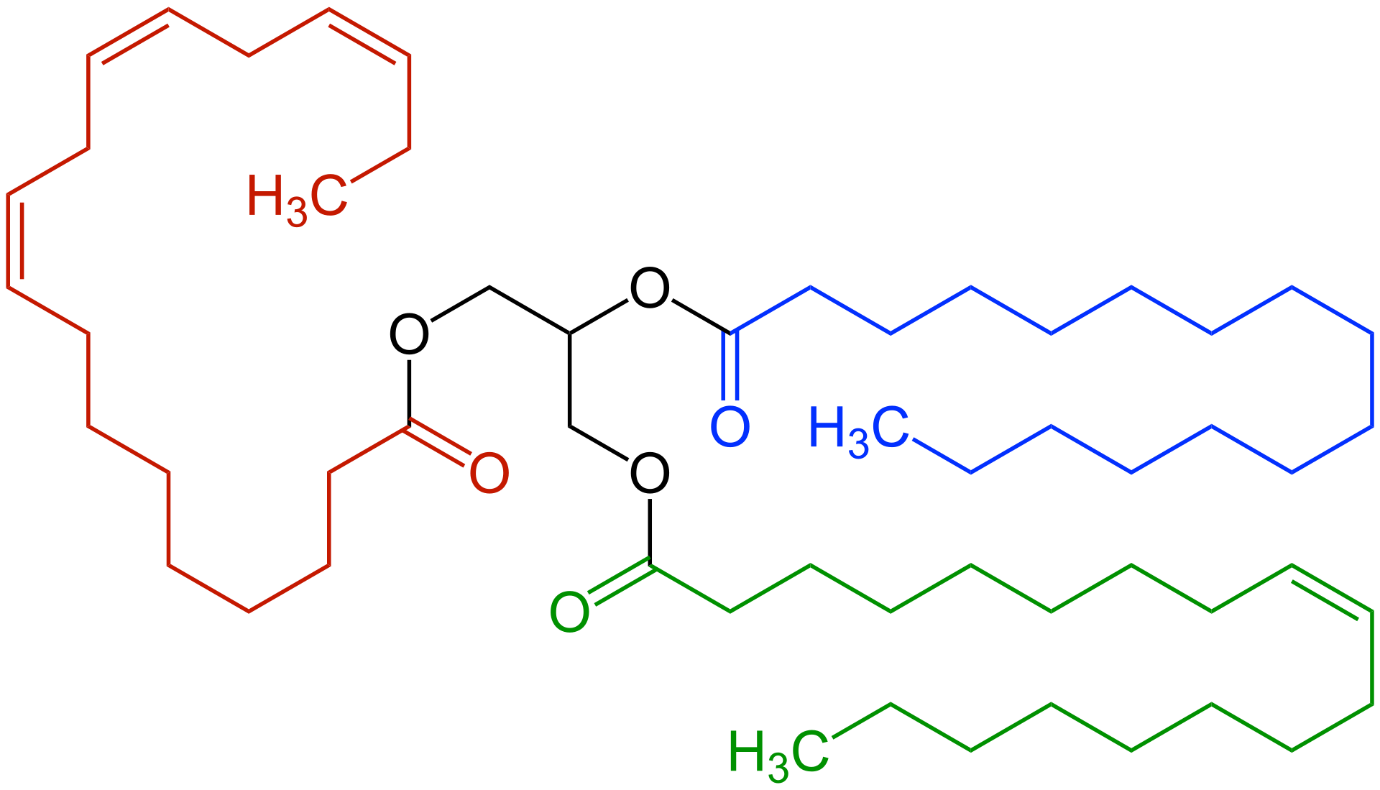 Onverzadigd vet
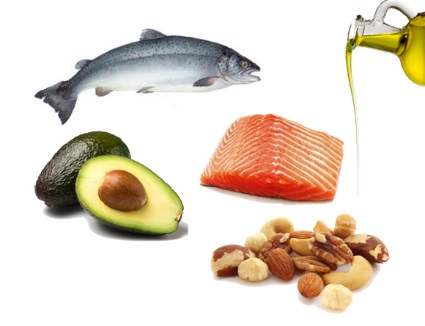 Onverzadigde vetten
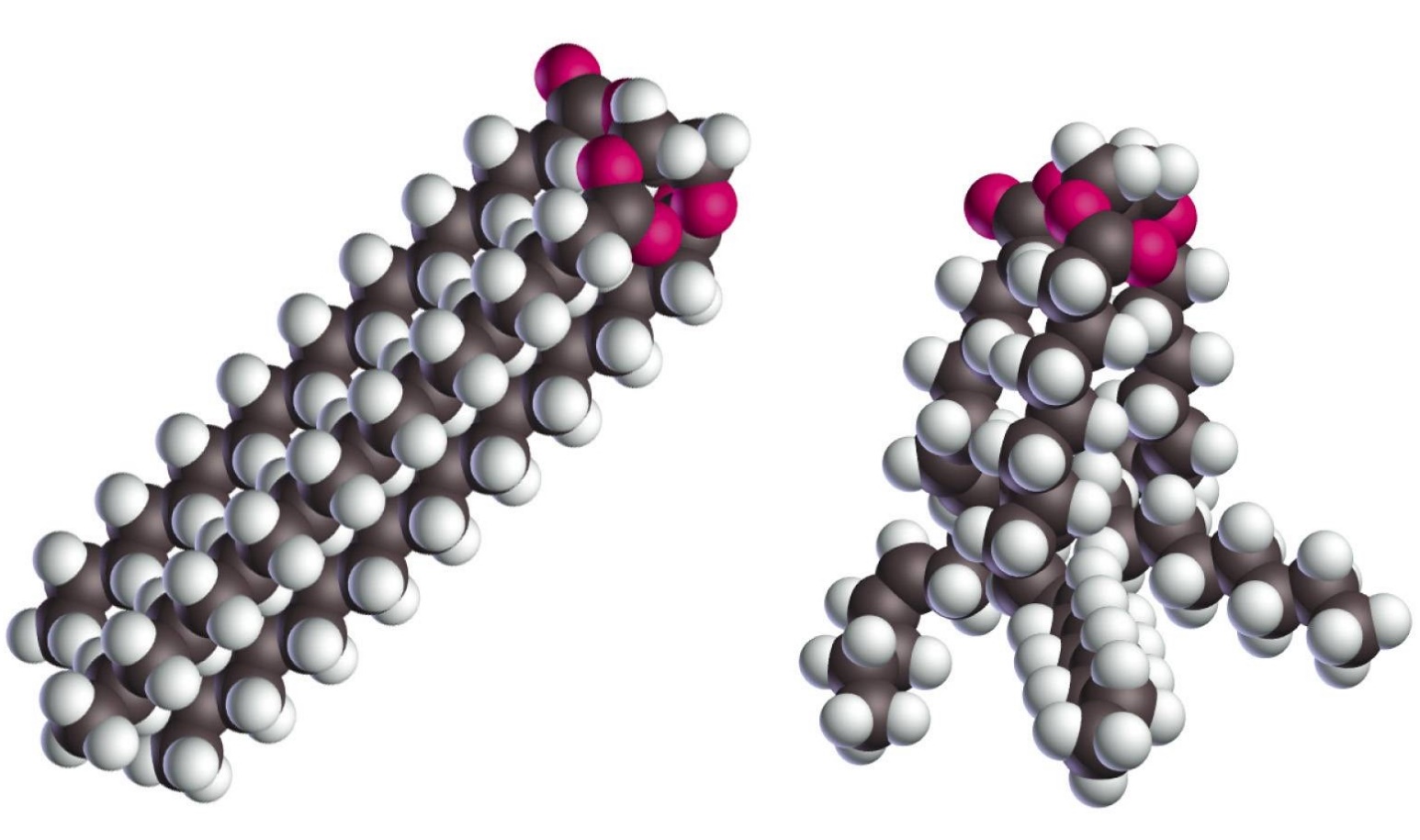 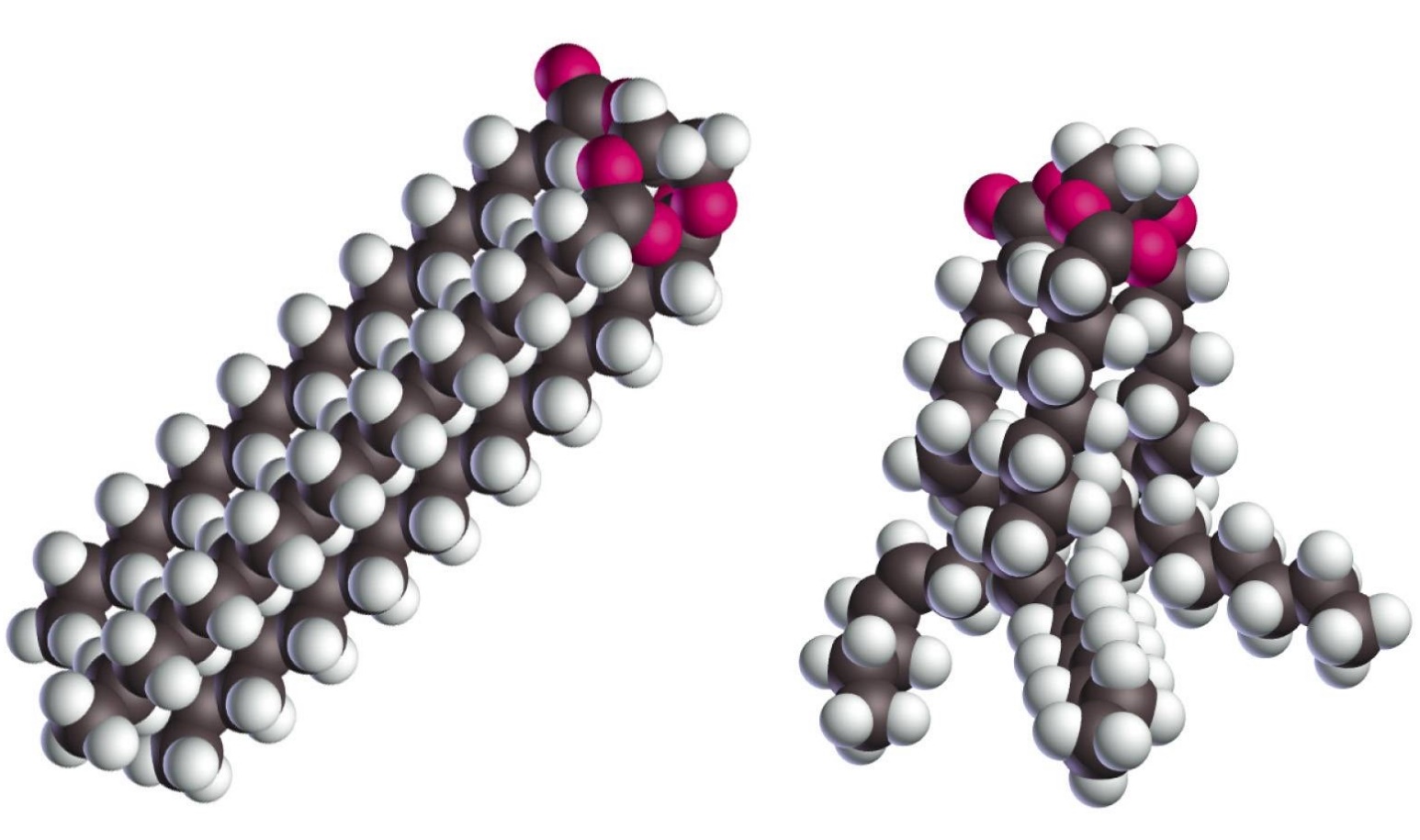 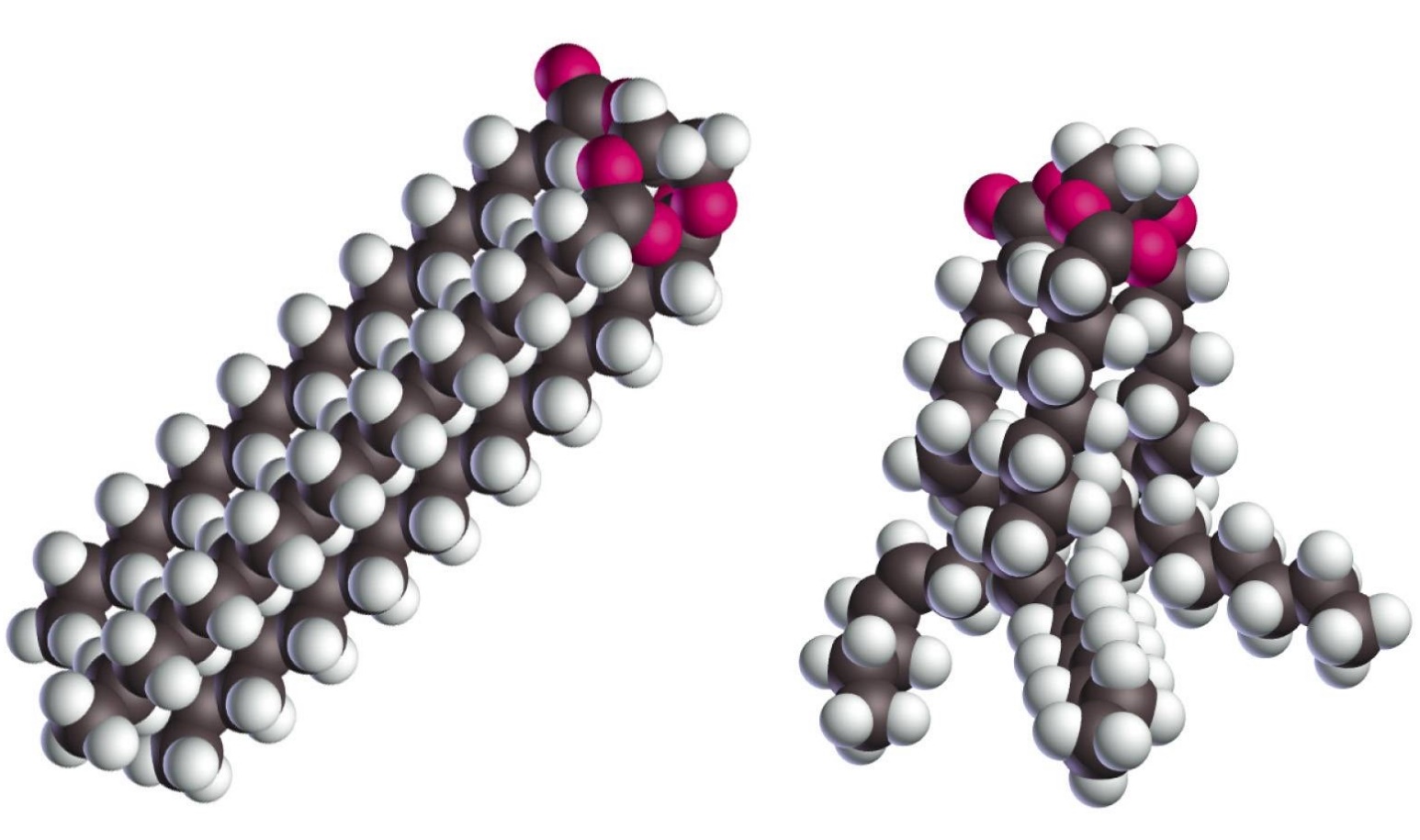 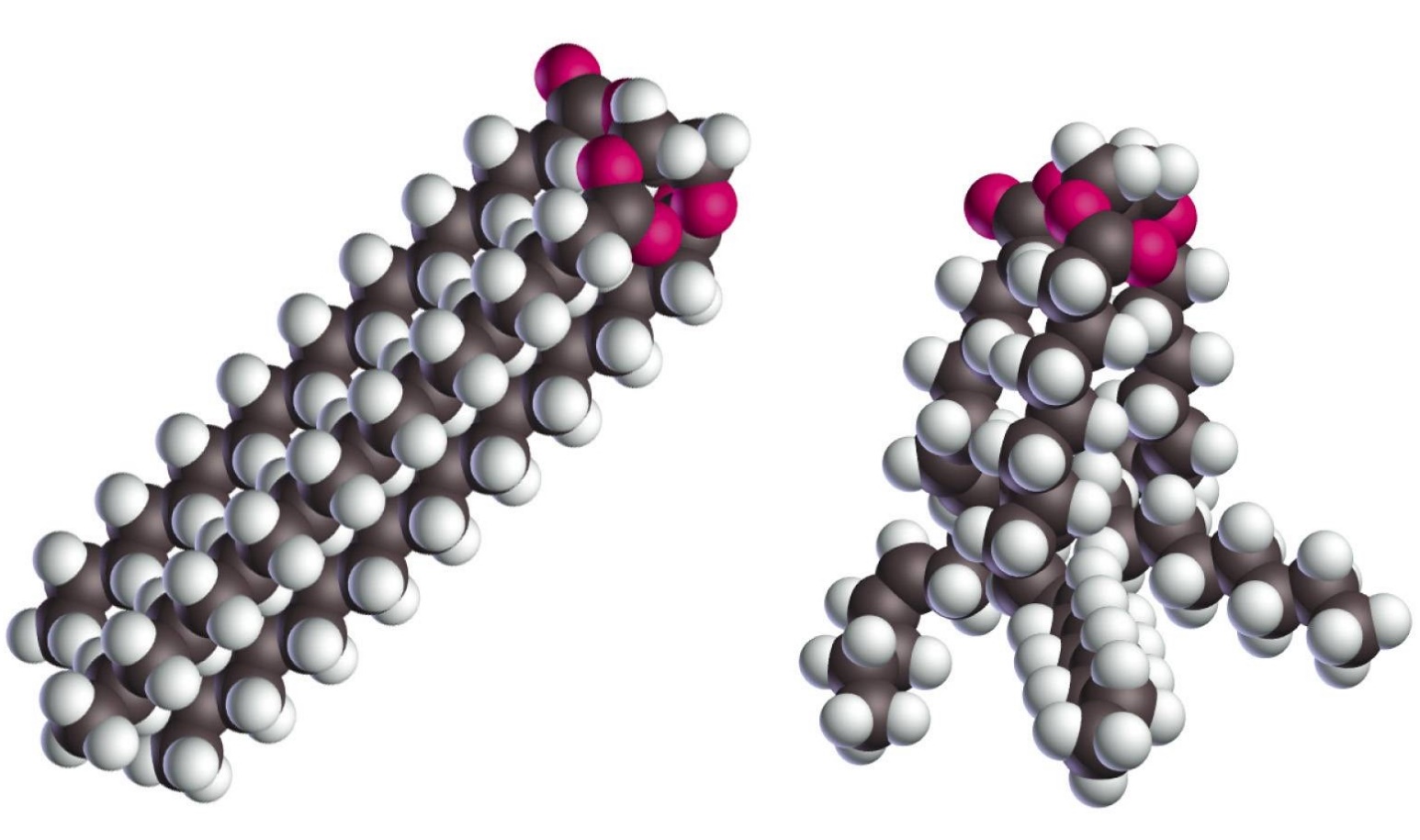 vast bij kamertemperatuur
vloeibaar bij kamertemperatuur
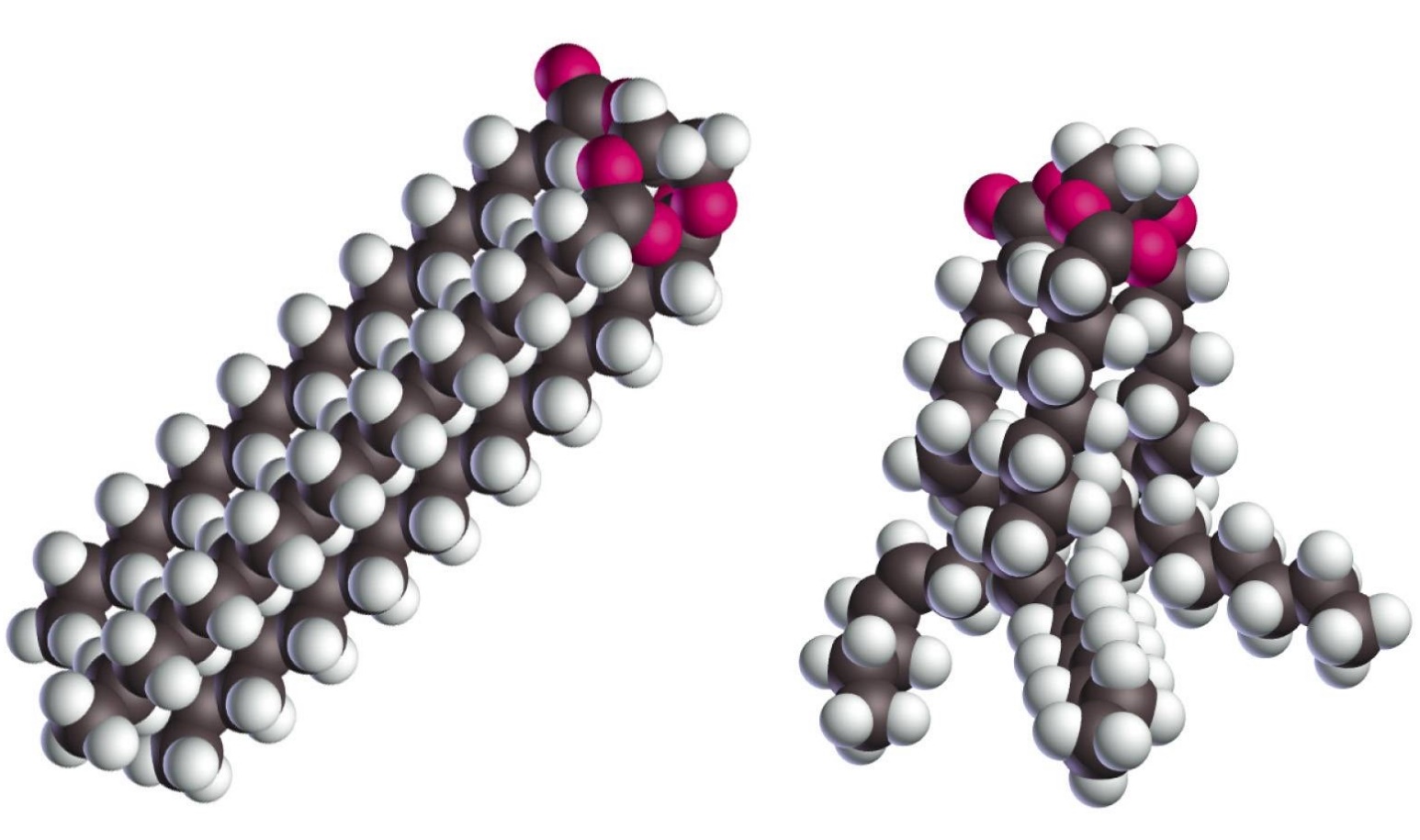 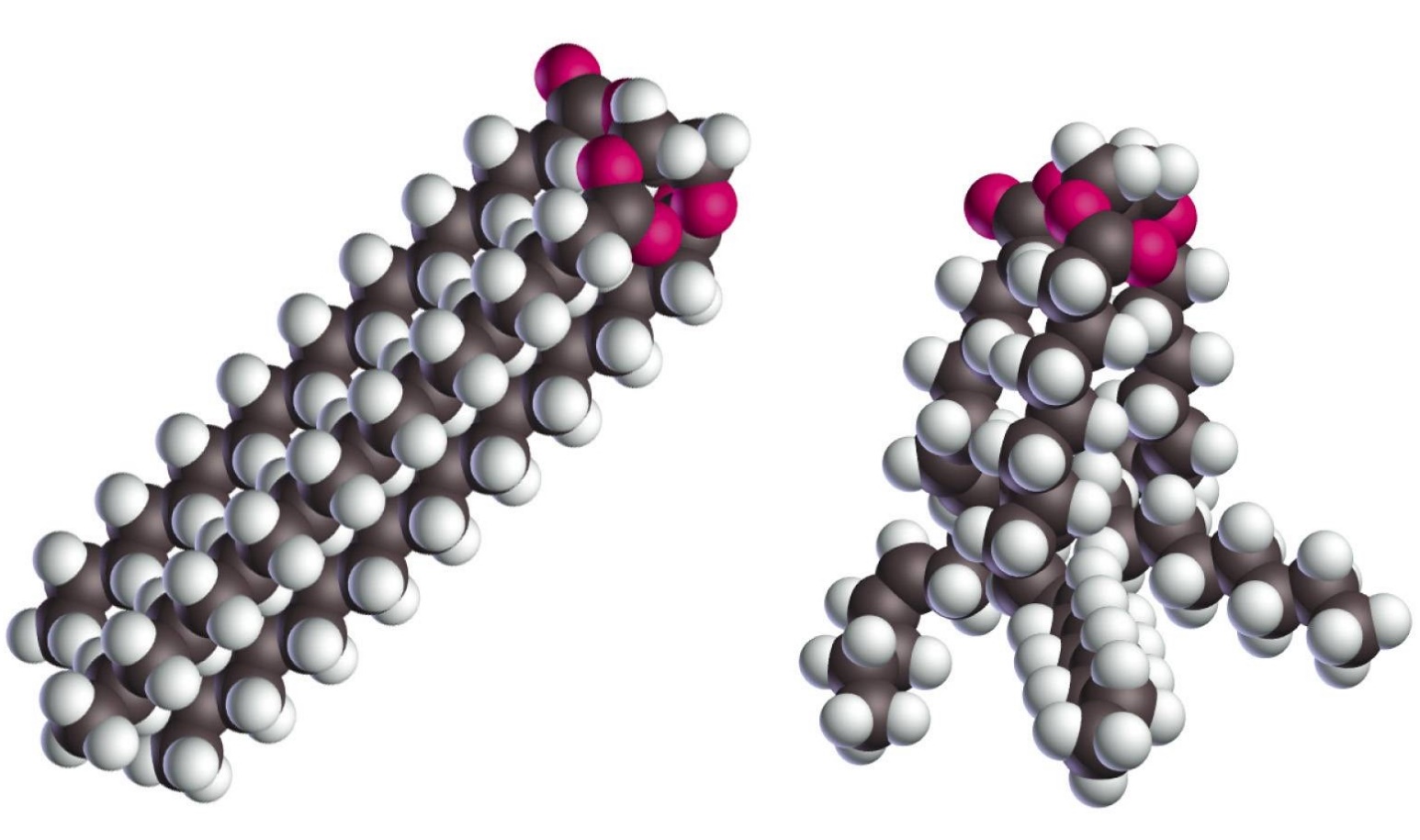 vast bij kamertemperatuur
vloeibaar bij kamertemperatuur
vet
olie
Fosfolipide
Fosfolipide
Tabel 67G3
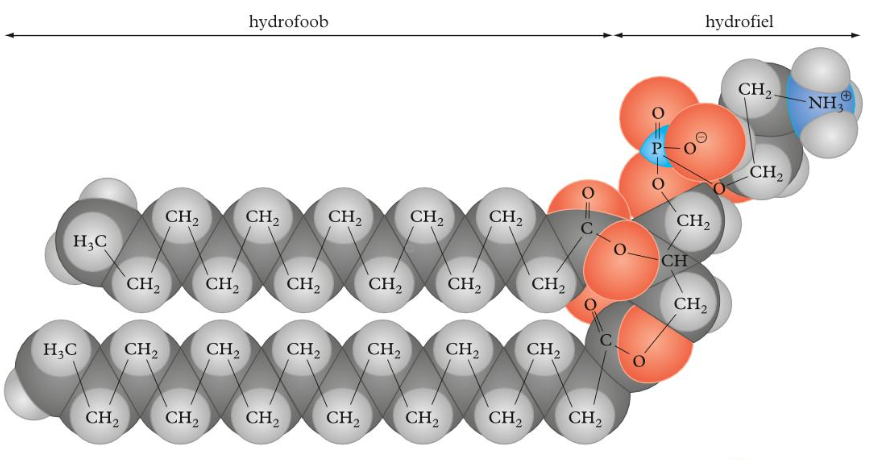 Fosfolipide
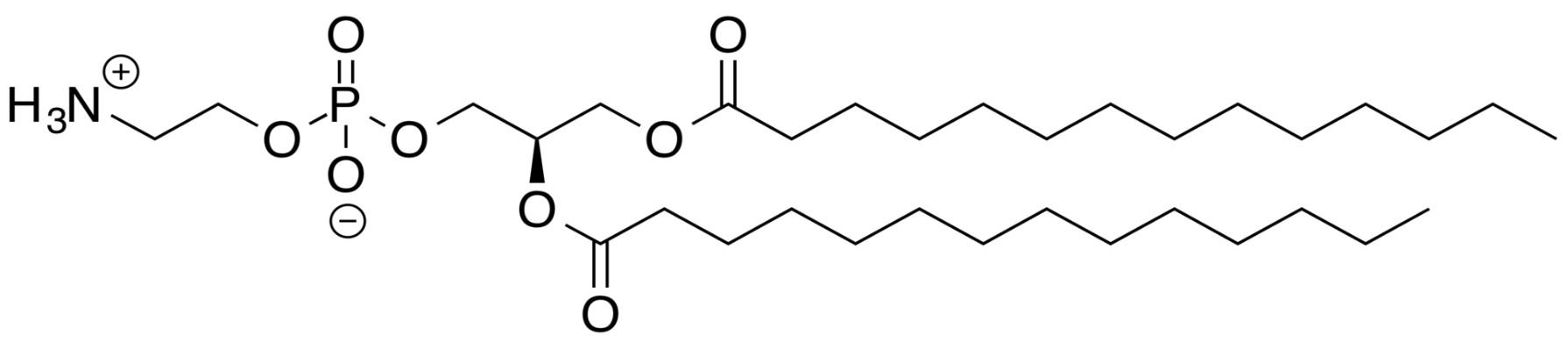 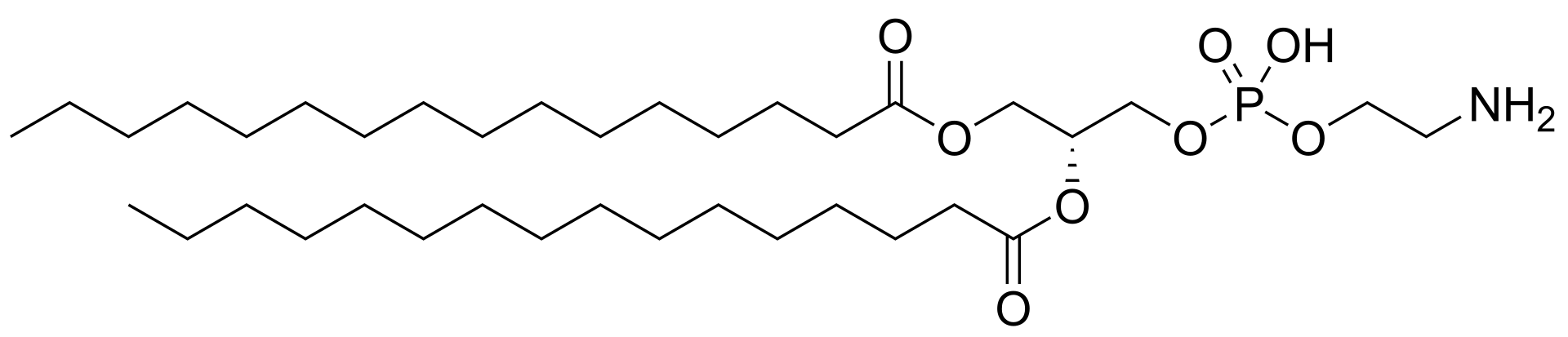 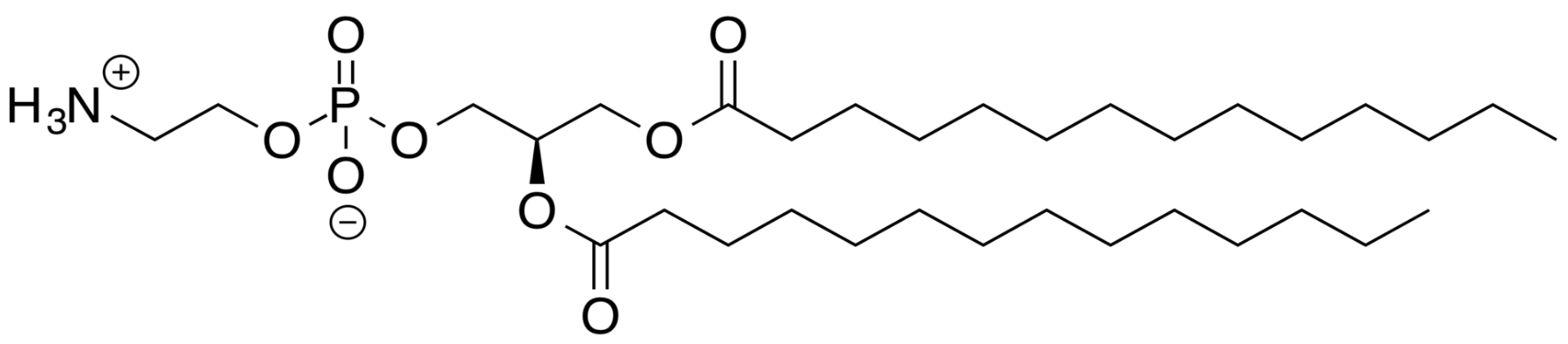 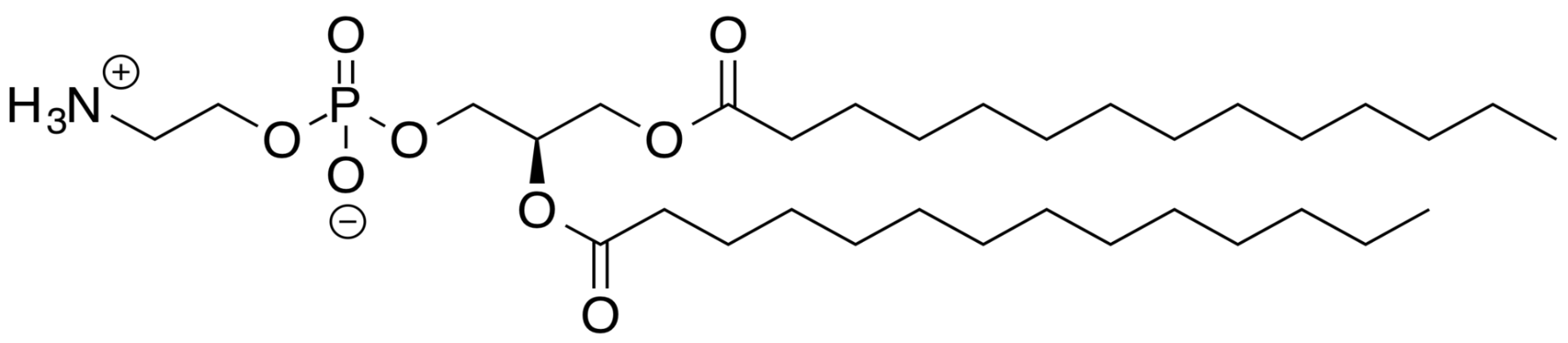 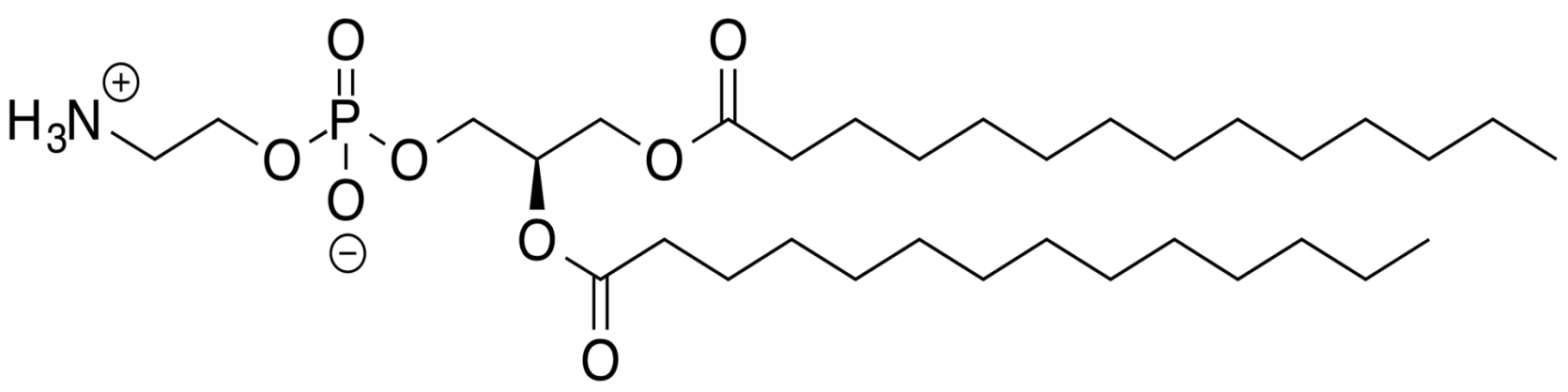 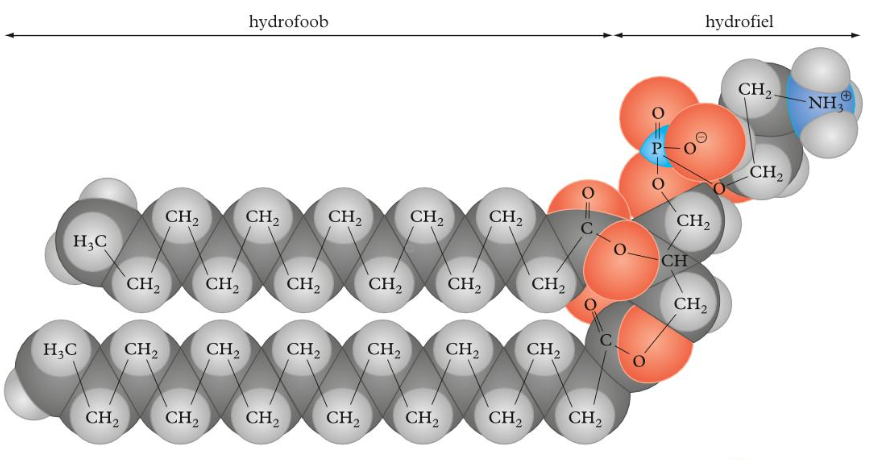 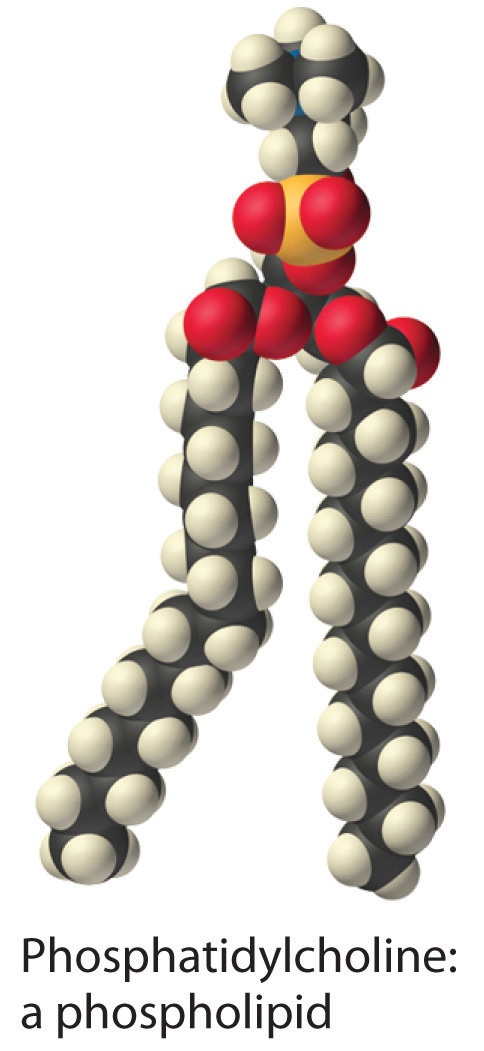 Fosfolipide
Polair





Apolair
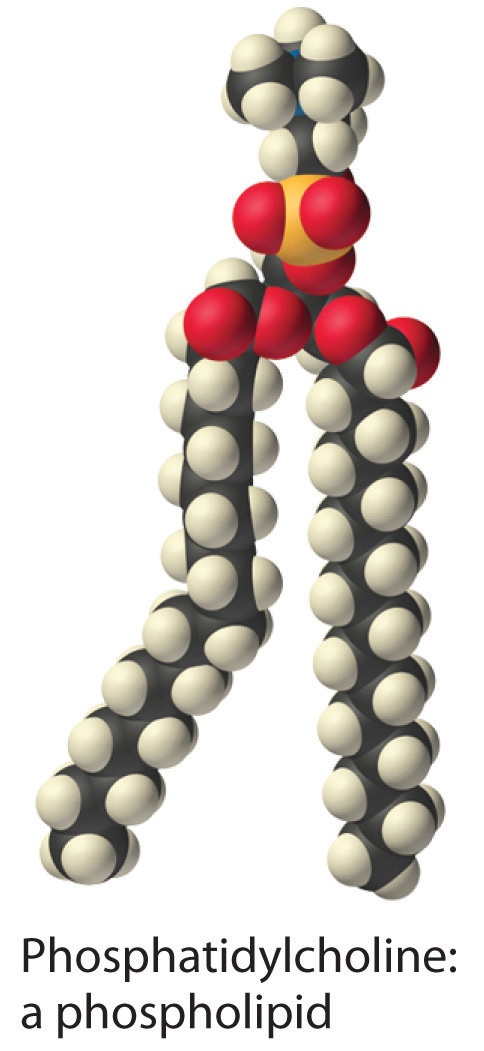 Fosfolipide
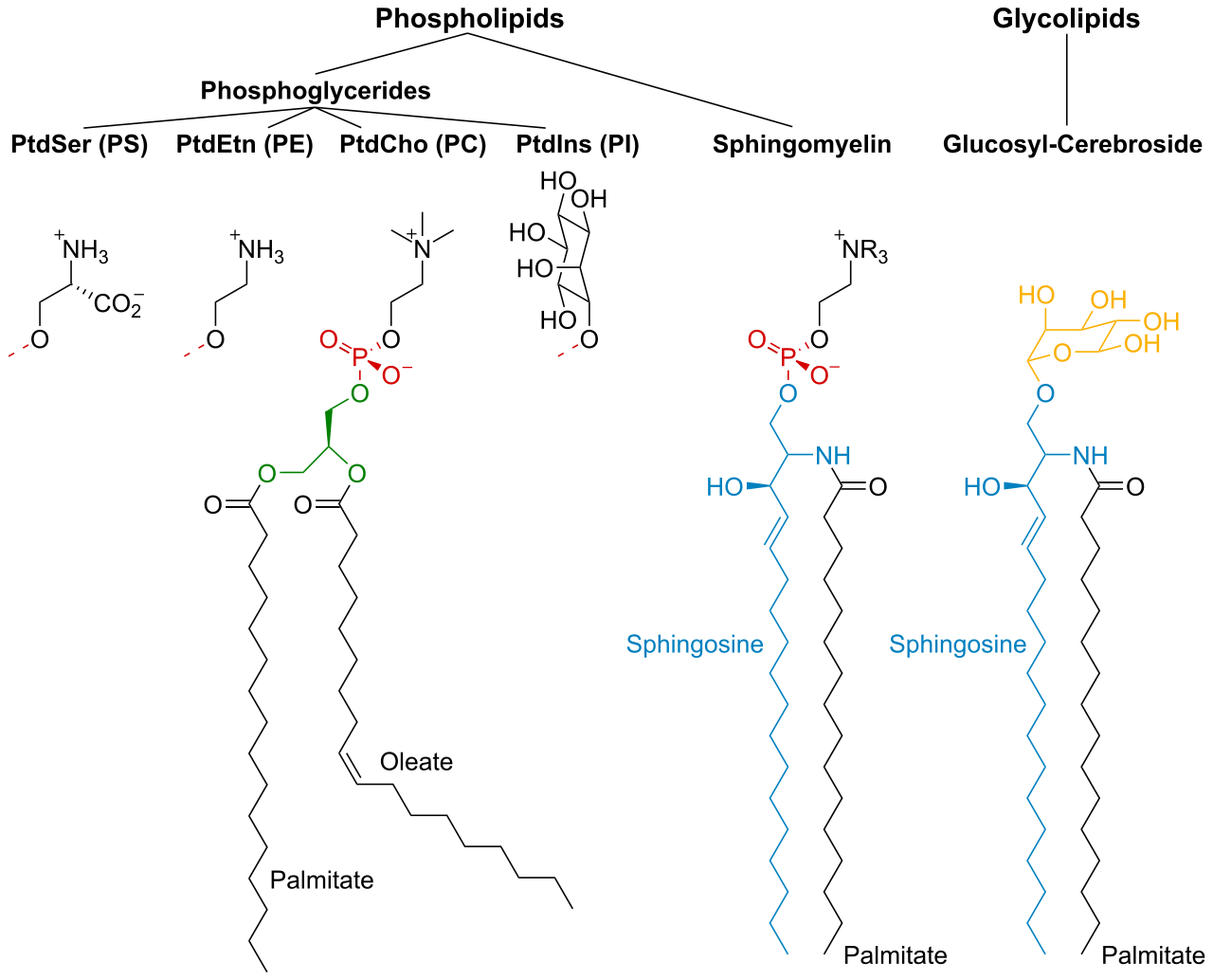 Polair





Apolair
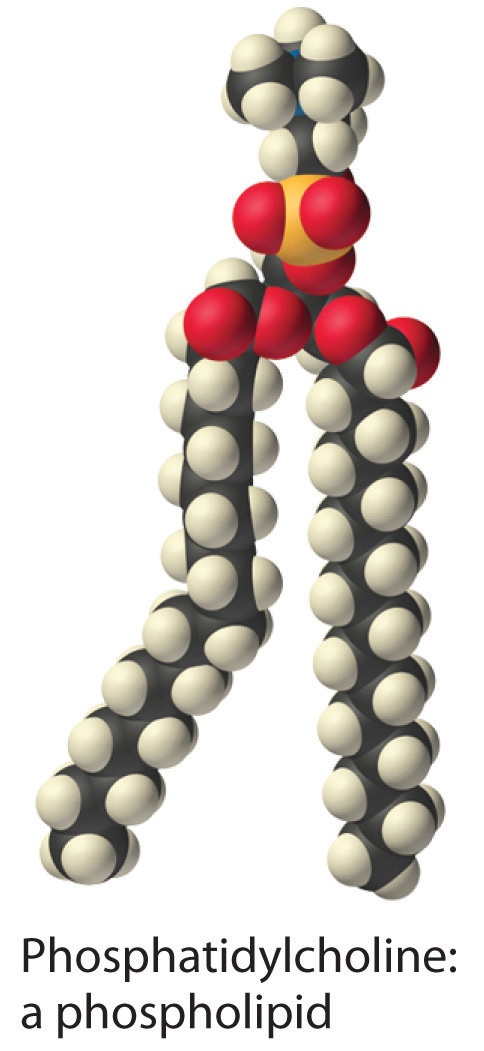 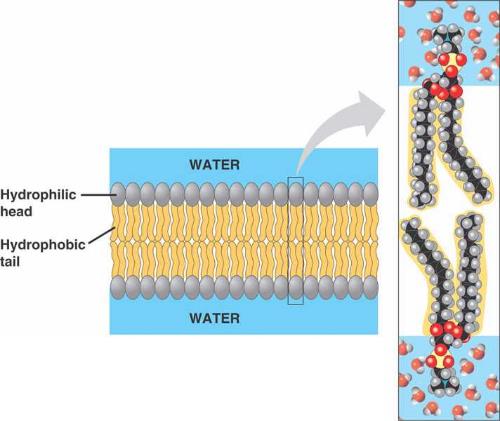 Polair





Apolair
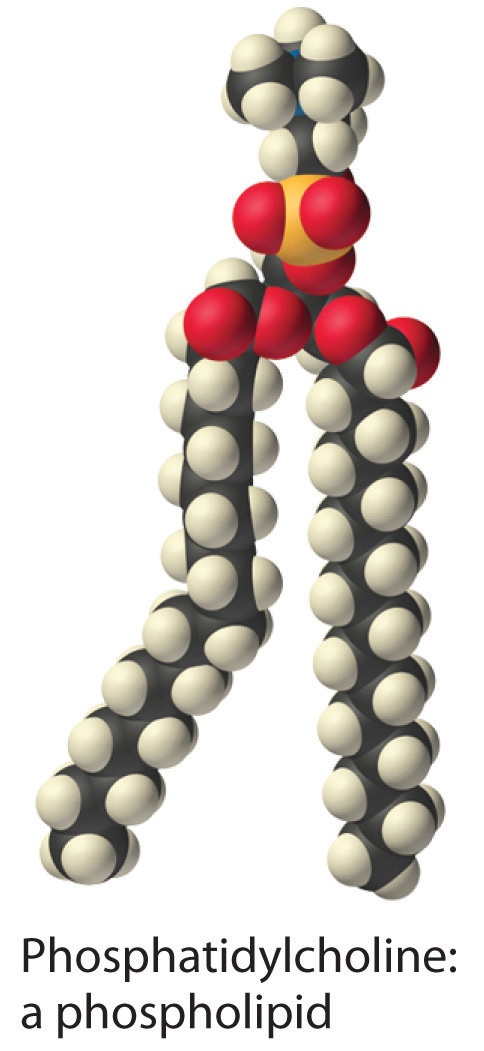 Membraan
(dubbellaag)
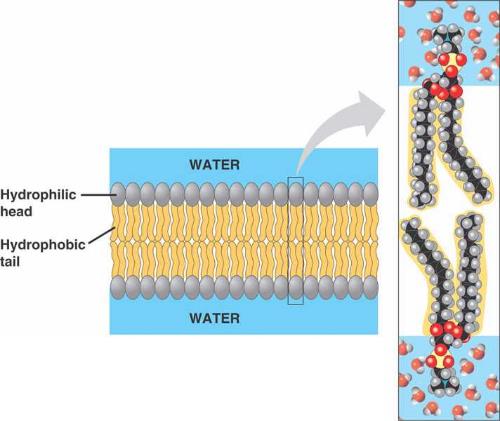 Polair





Apolair
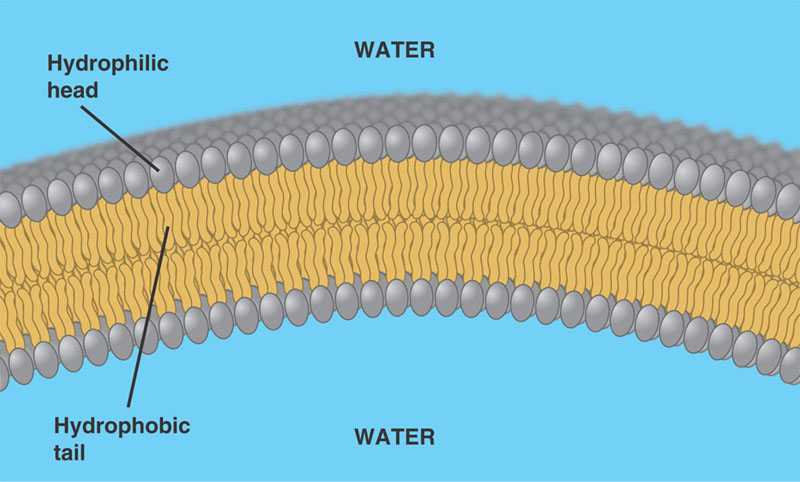 Membraan
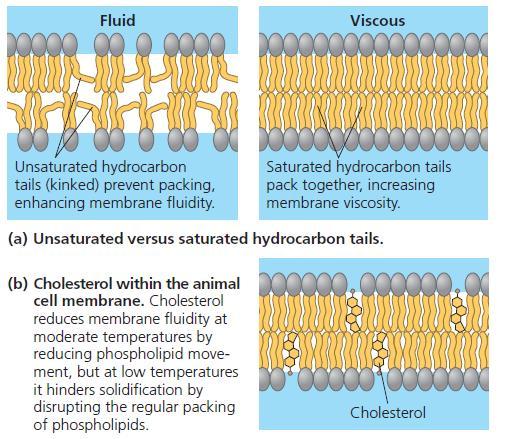 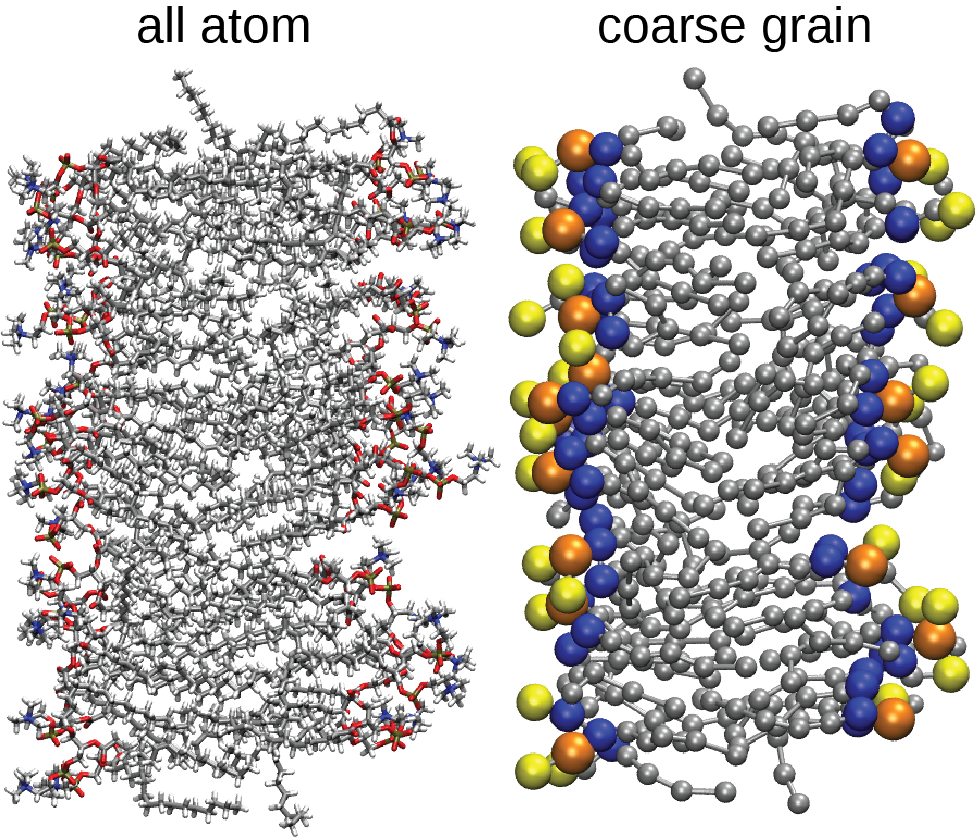 Membraan